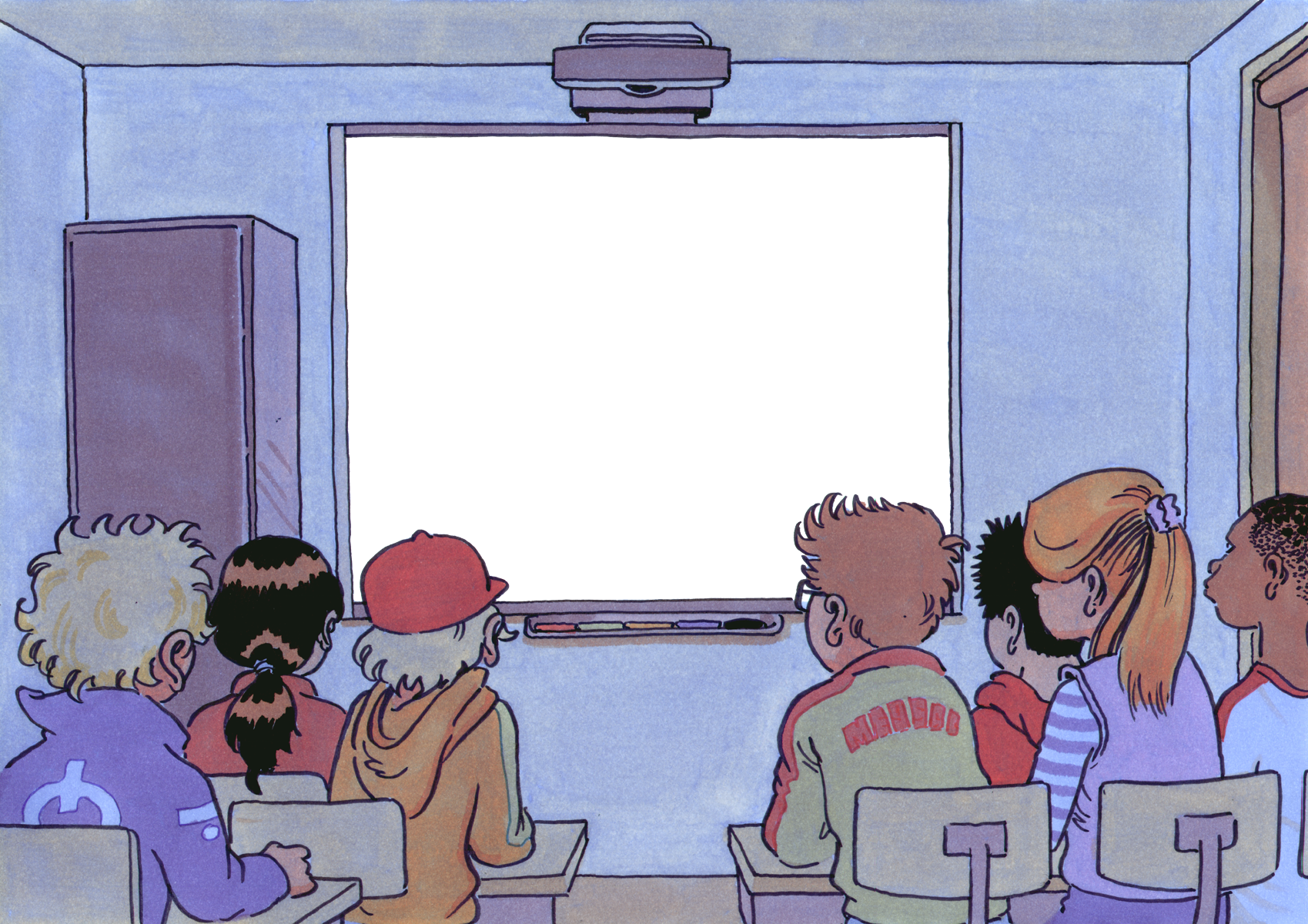 HOOGSPANNINGS MAST
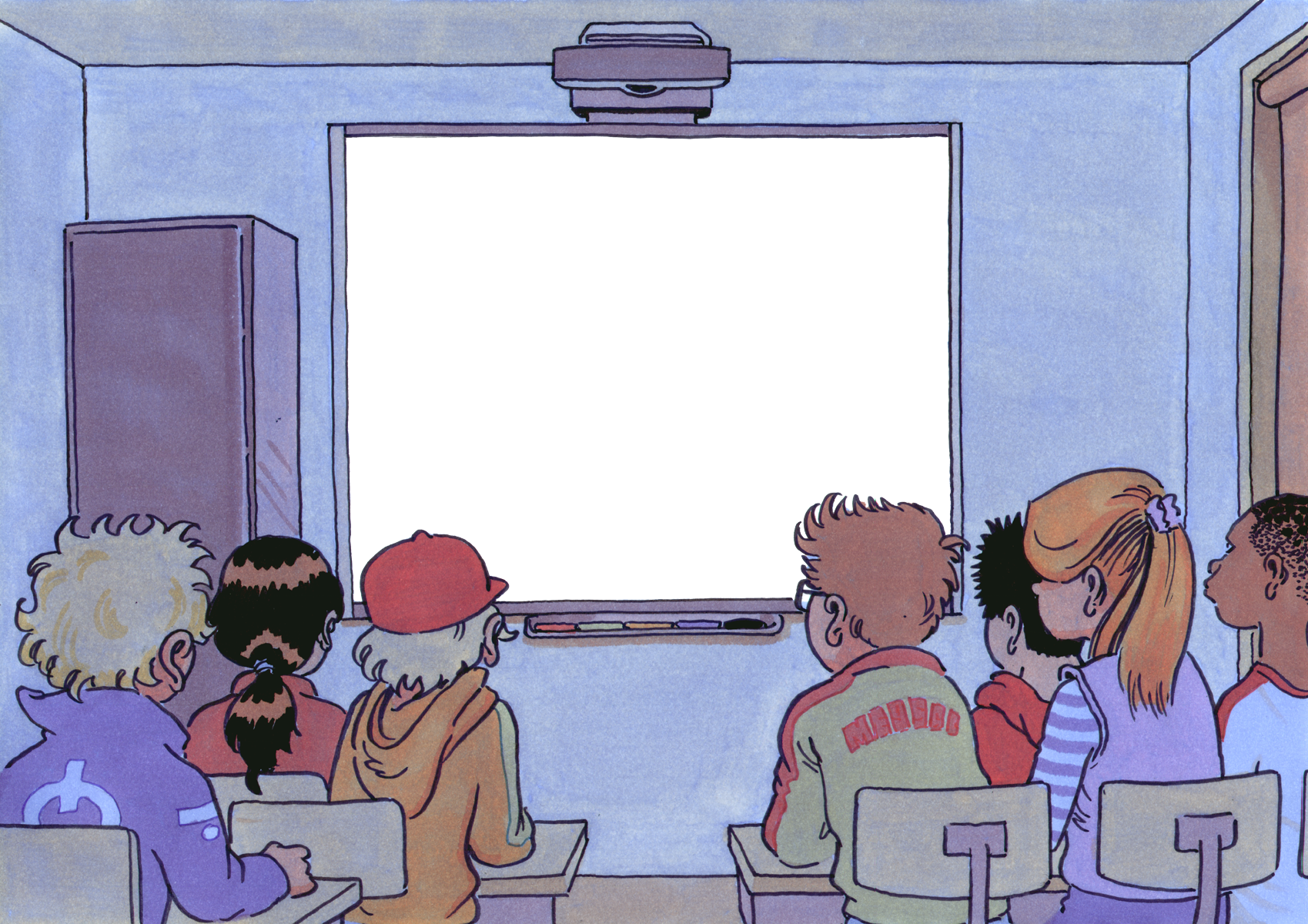 WASMACHINE
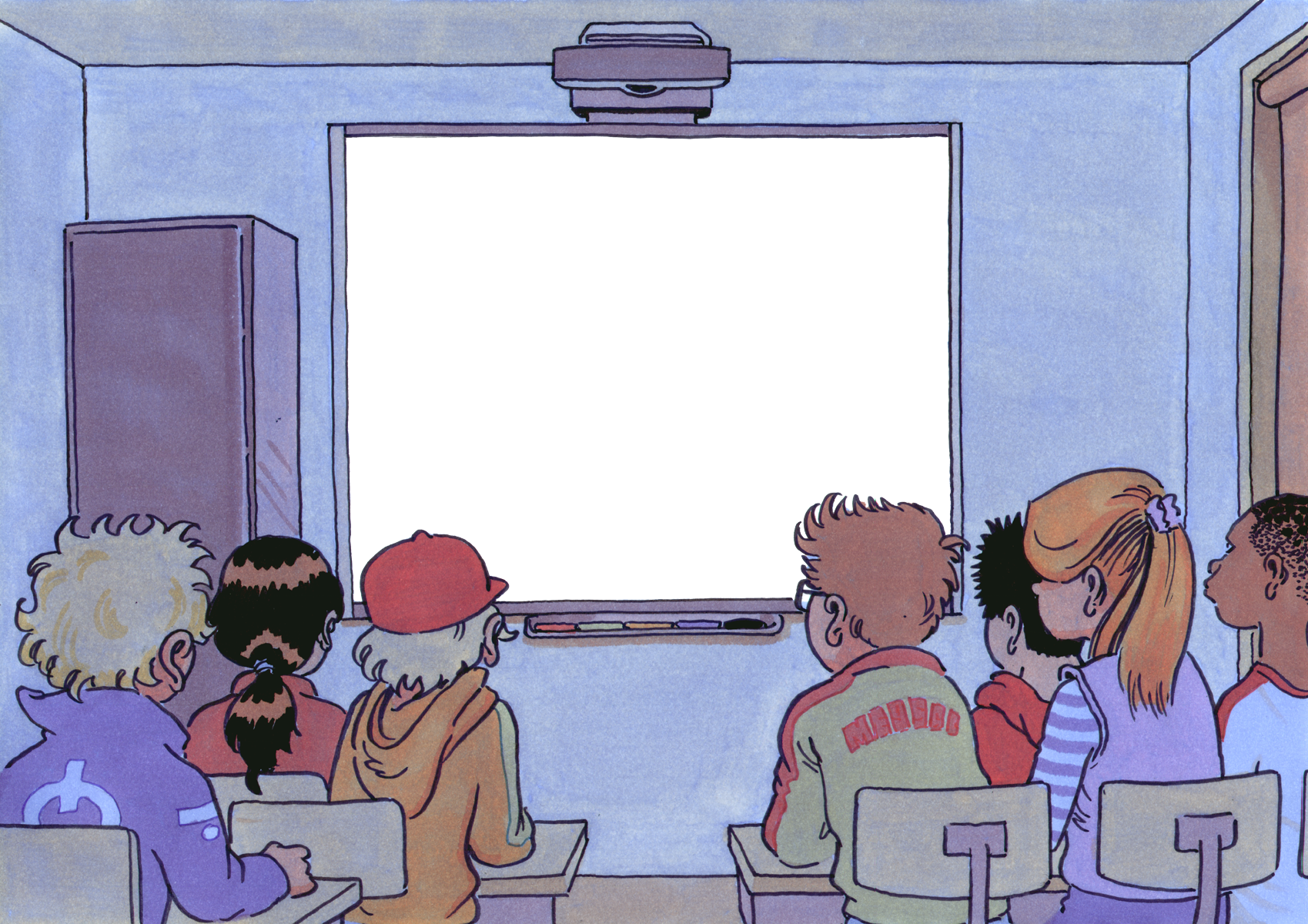 STROOMMETER
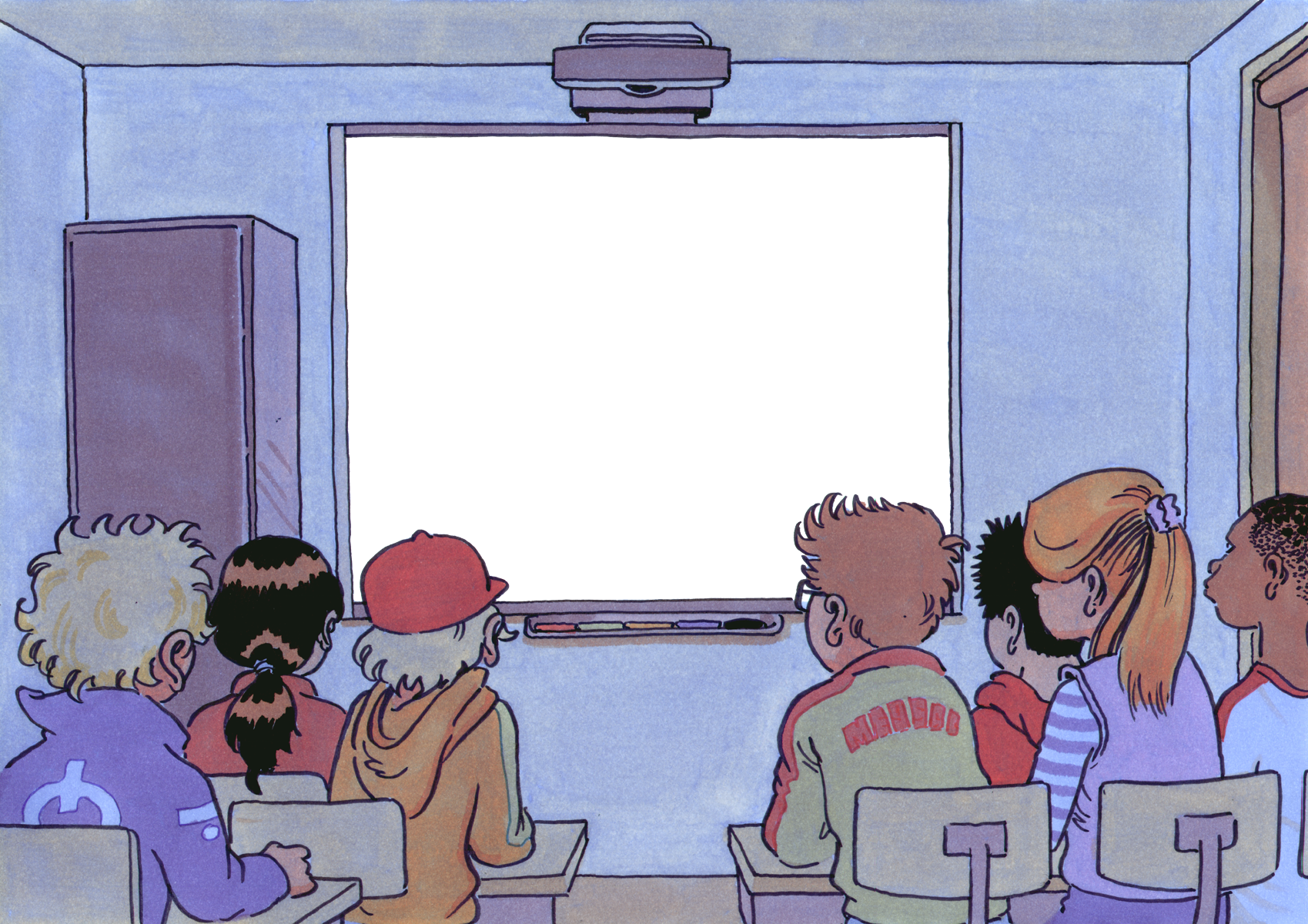 WINDMOLEN
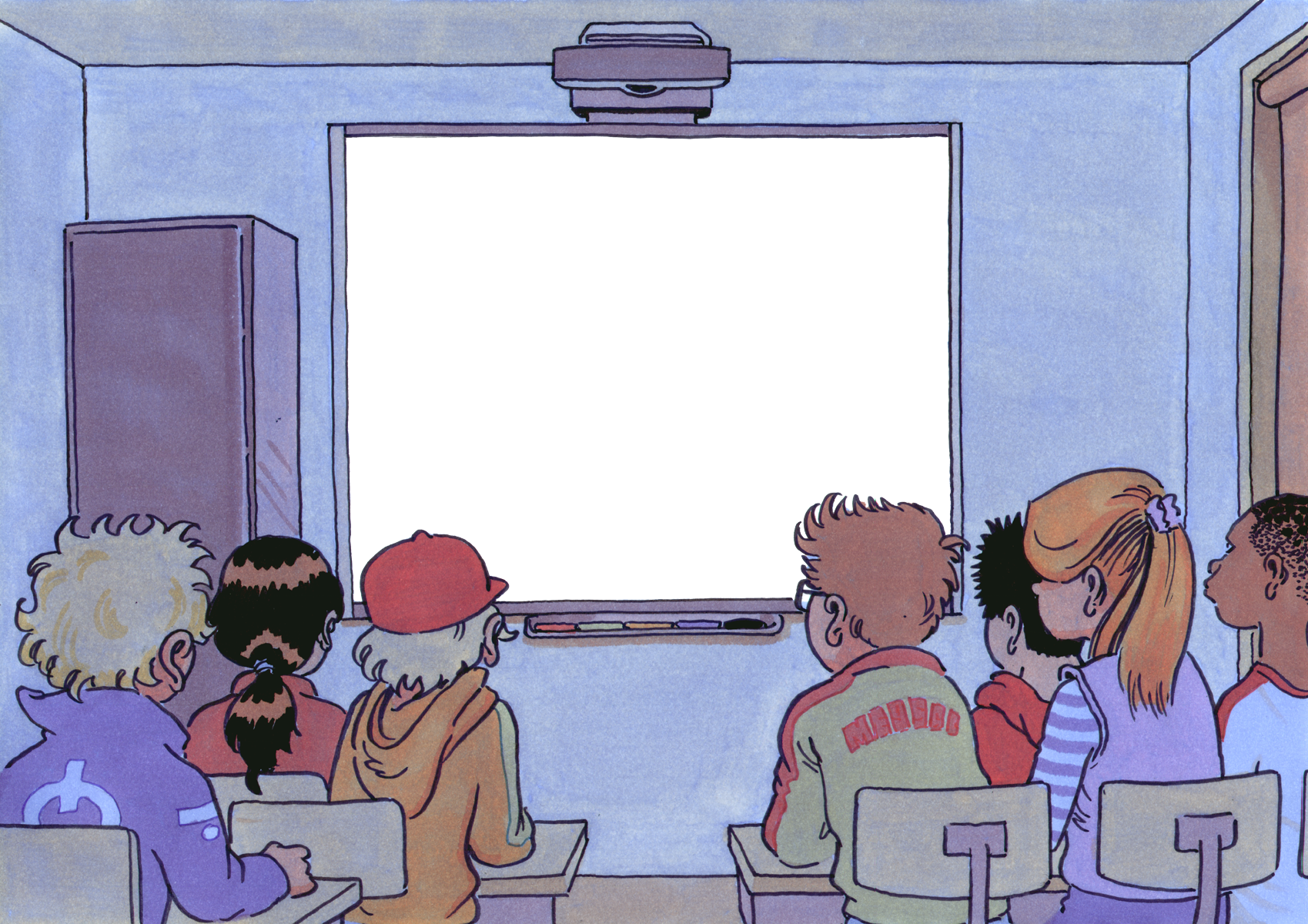 SUIKERKLONTJE
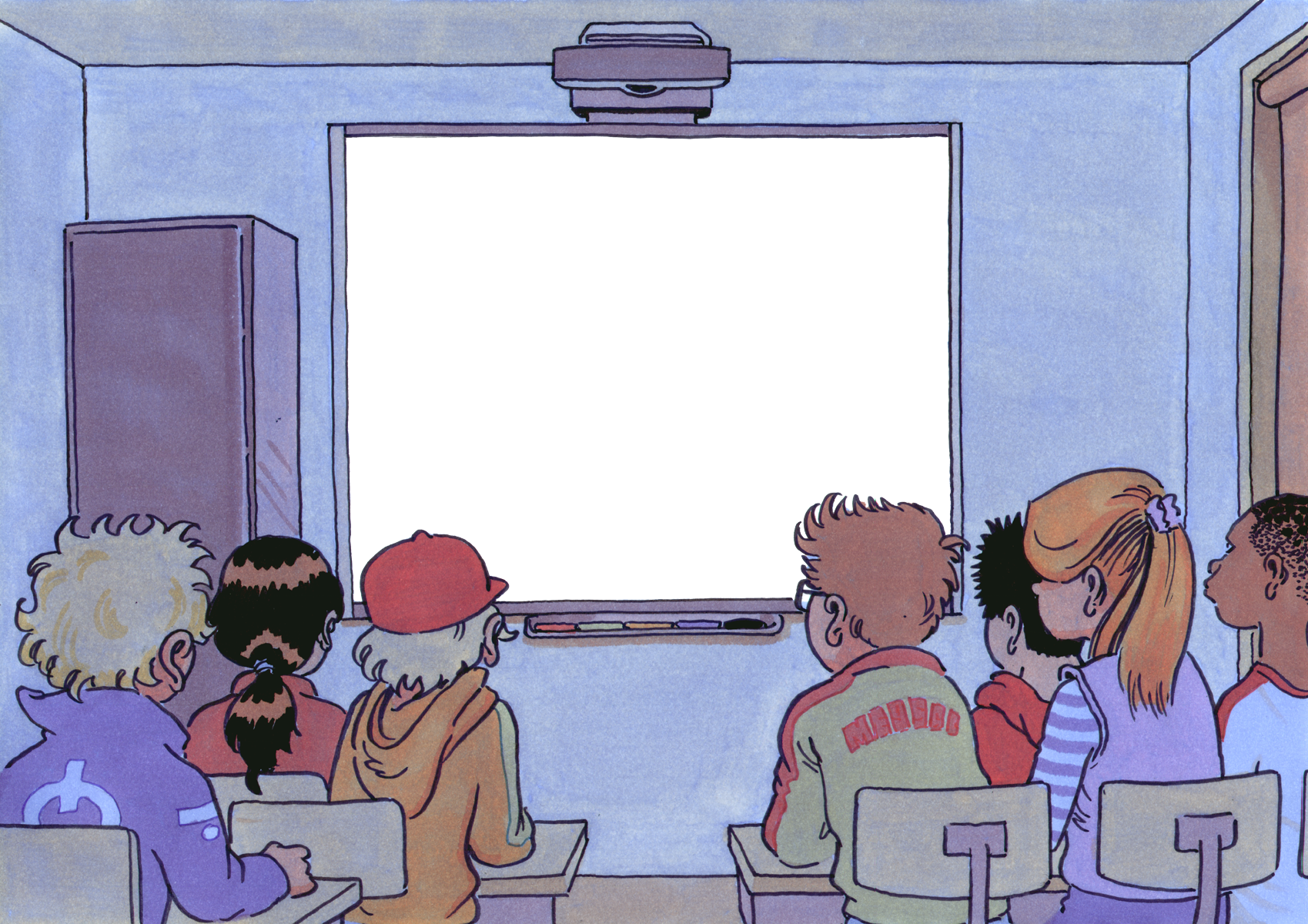 VUUR
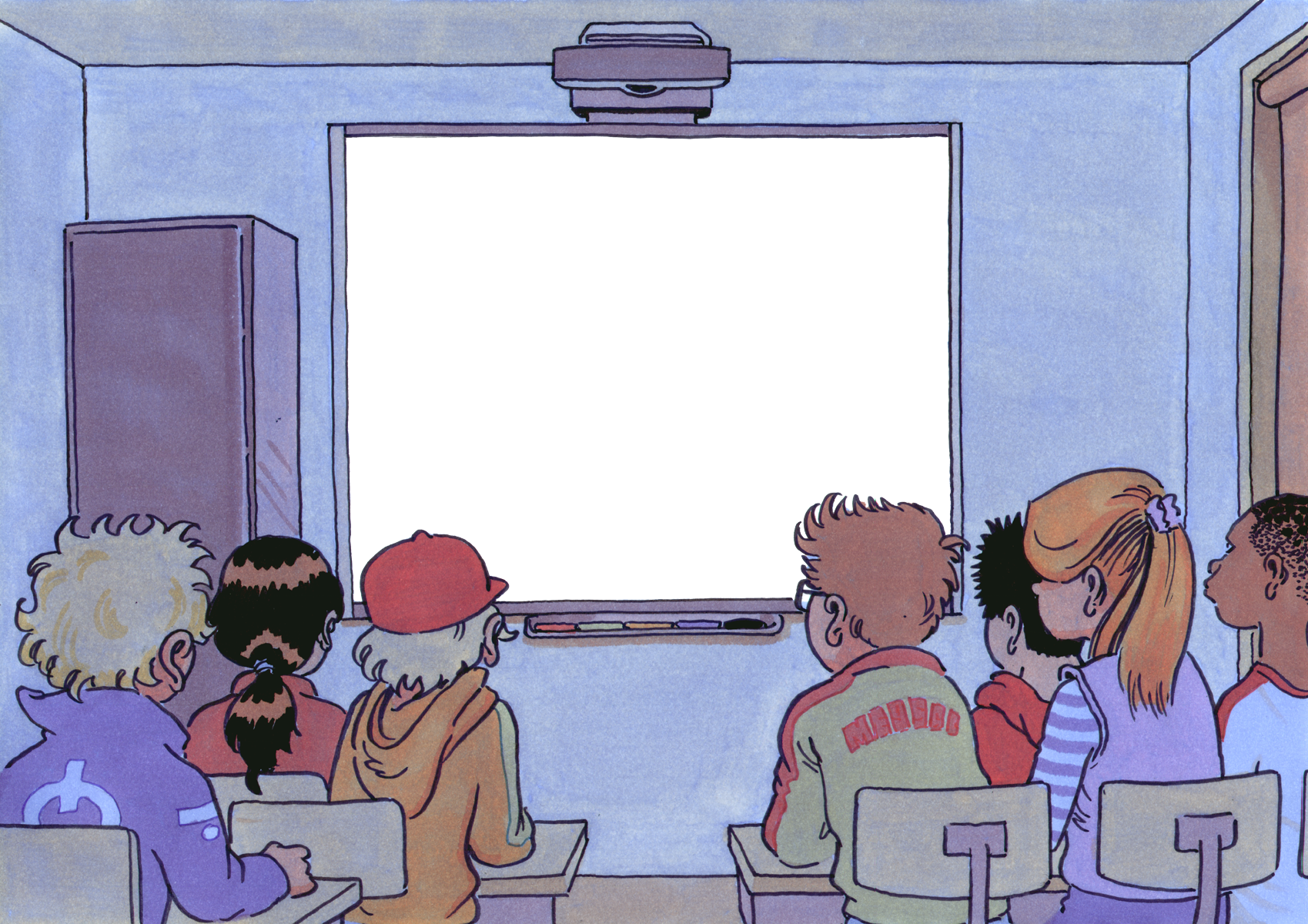 BLIKSEM
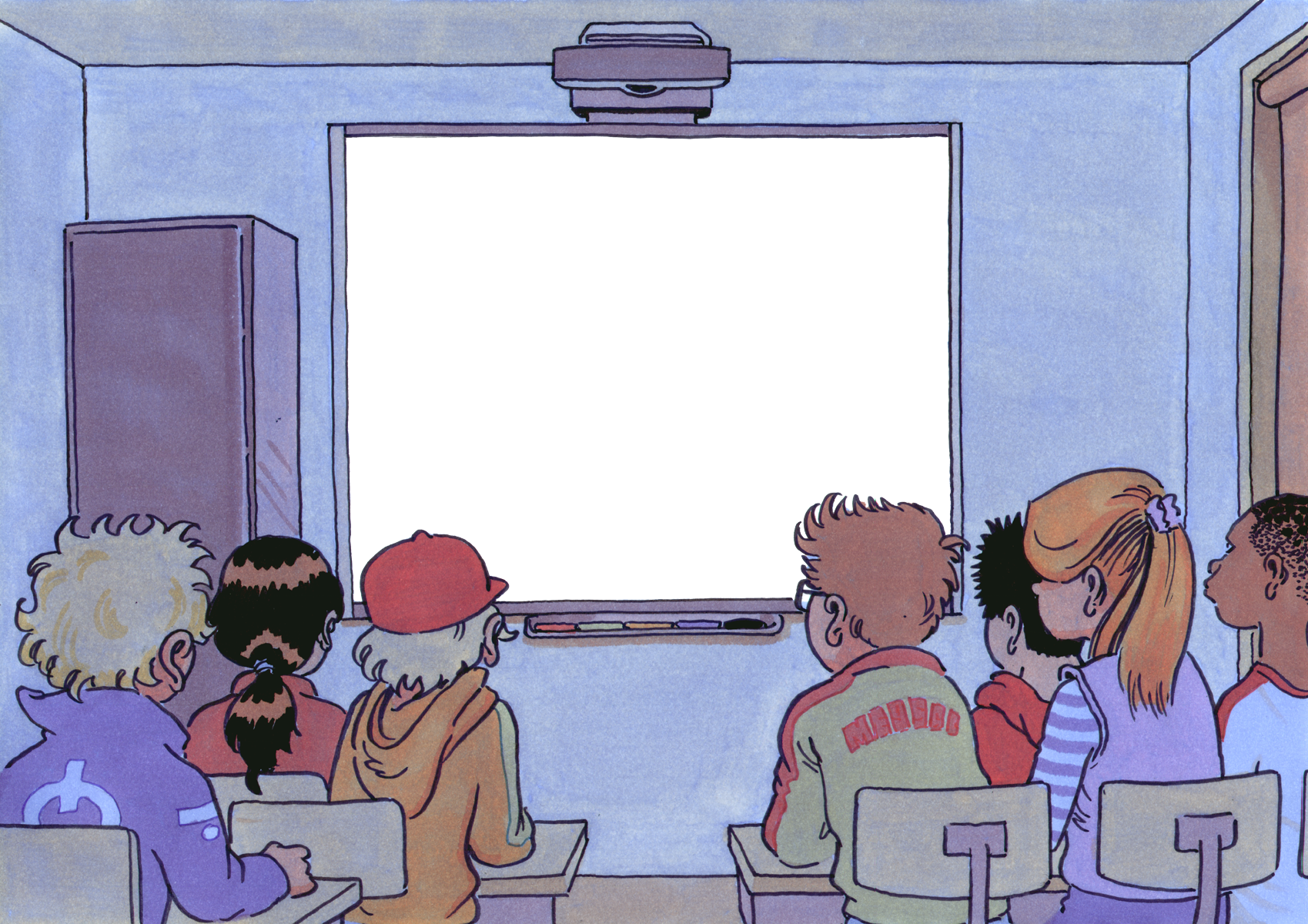 BENZINEPOMP
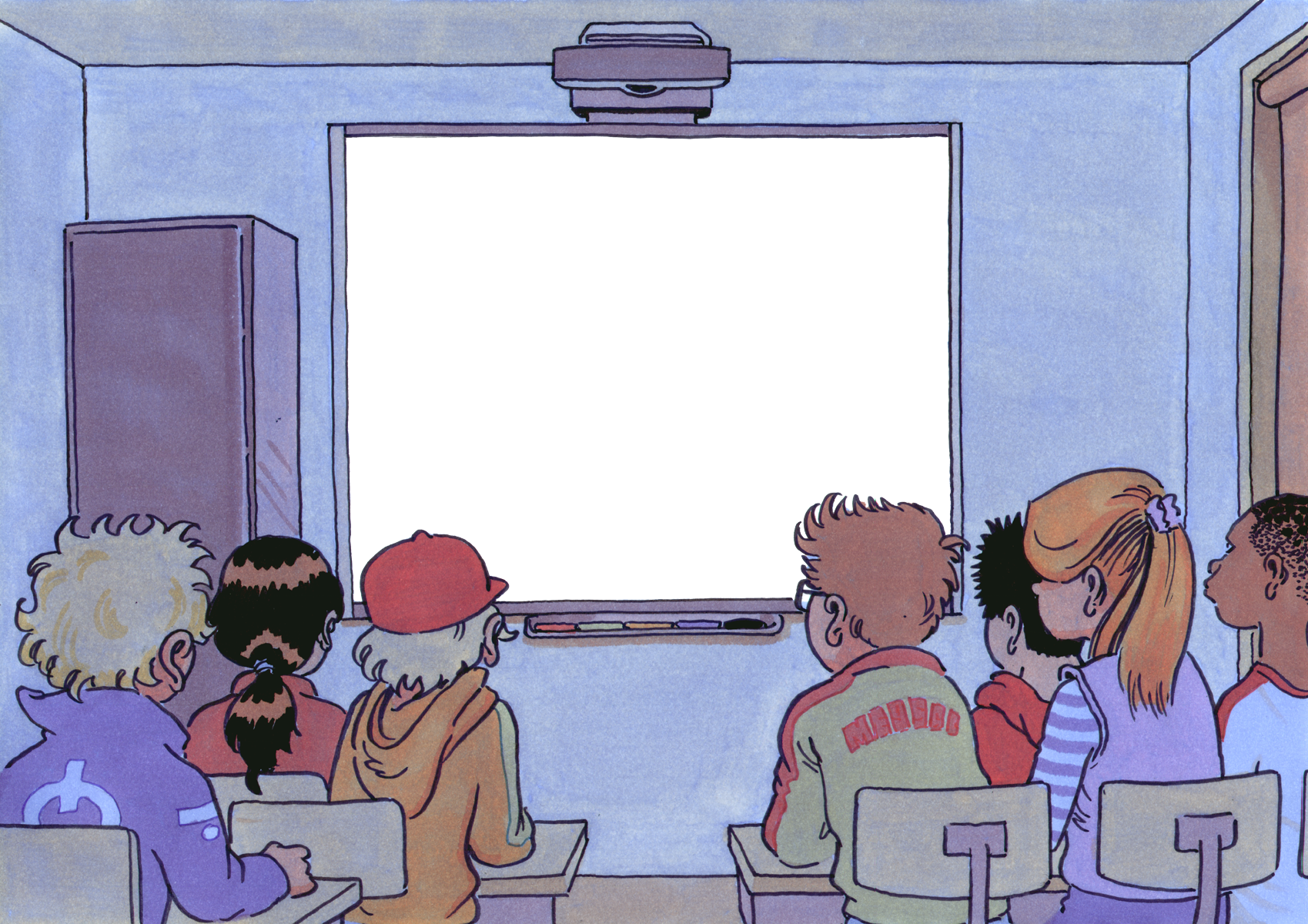 BATTERIJ
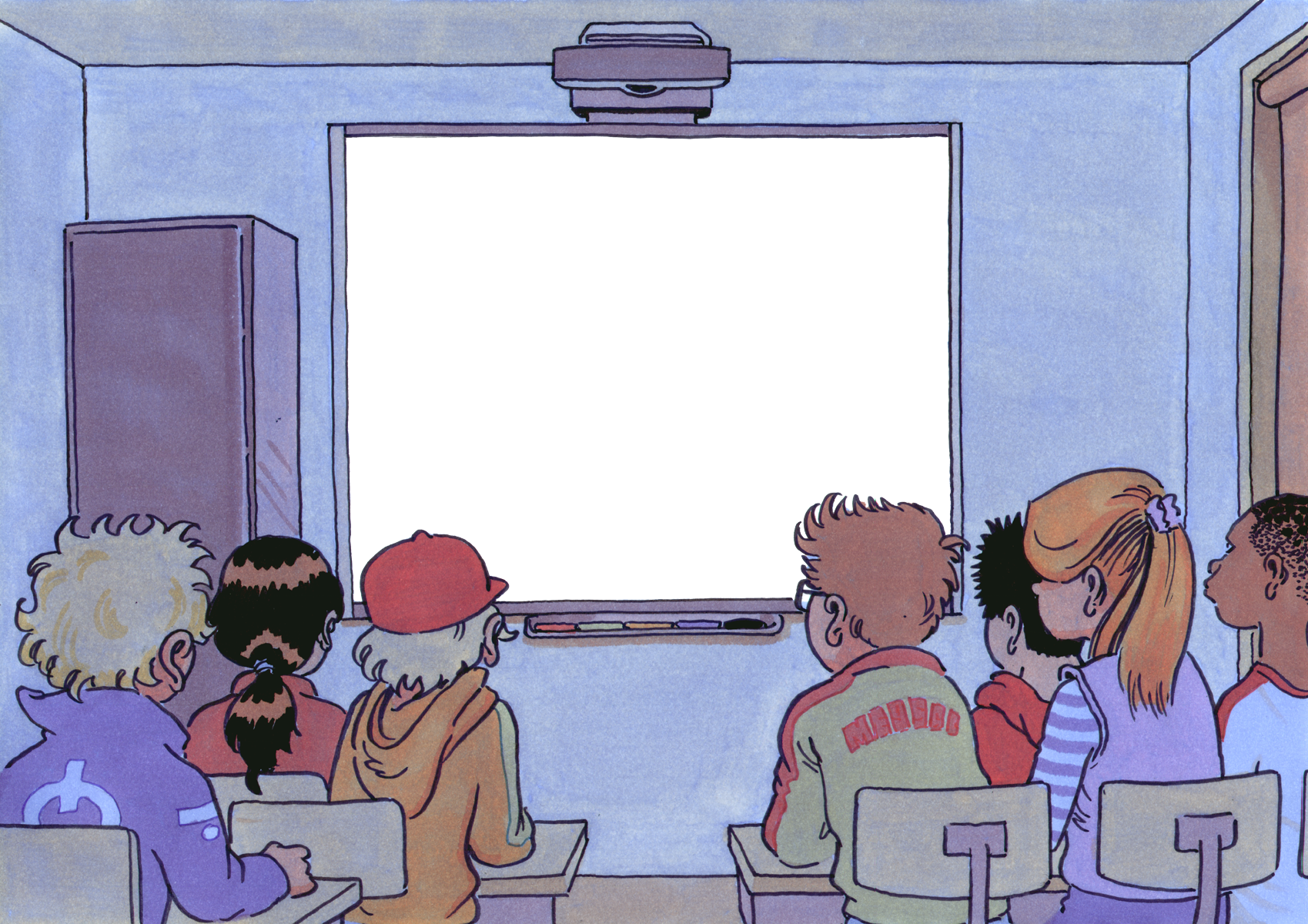 MIJNWERKER
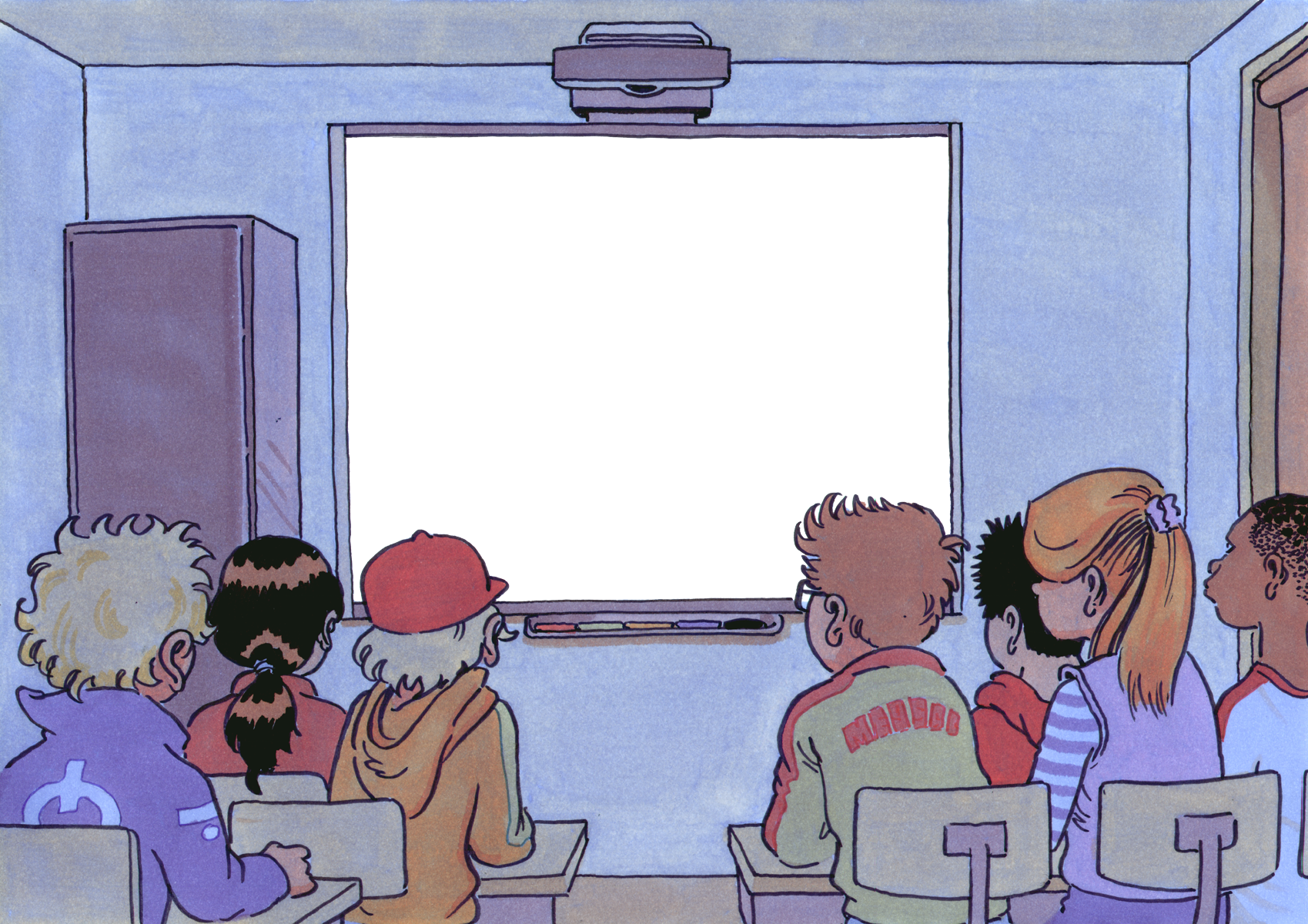 DYNAMO
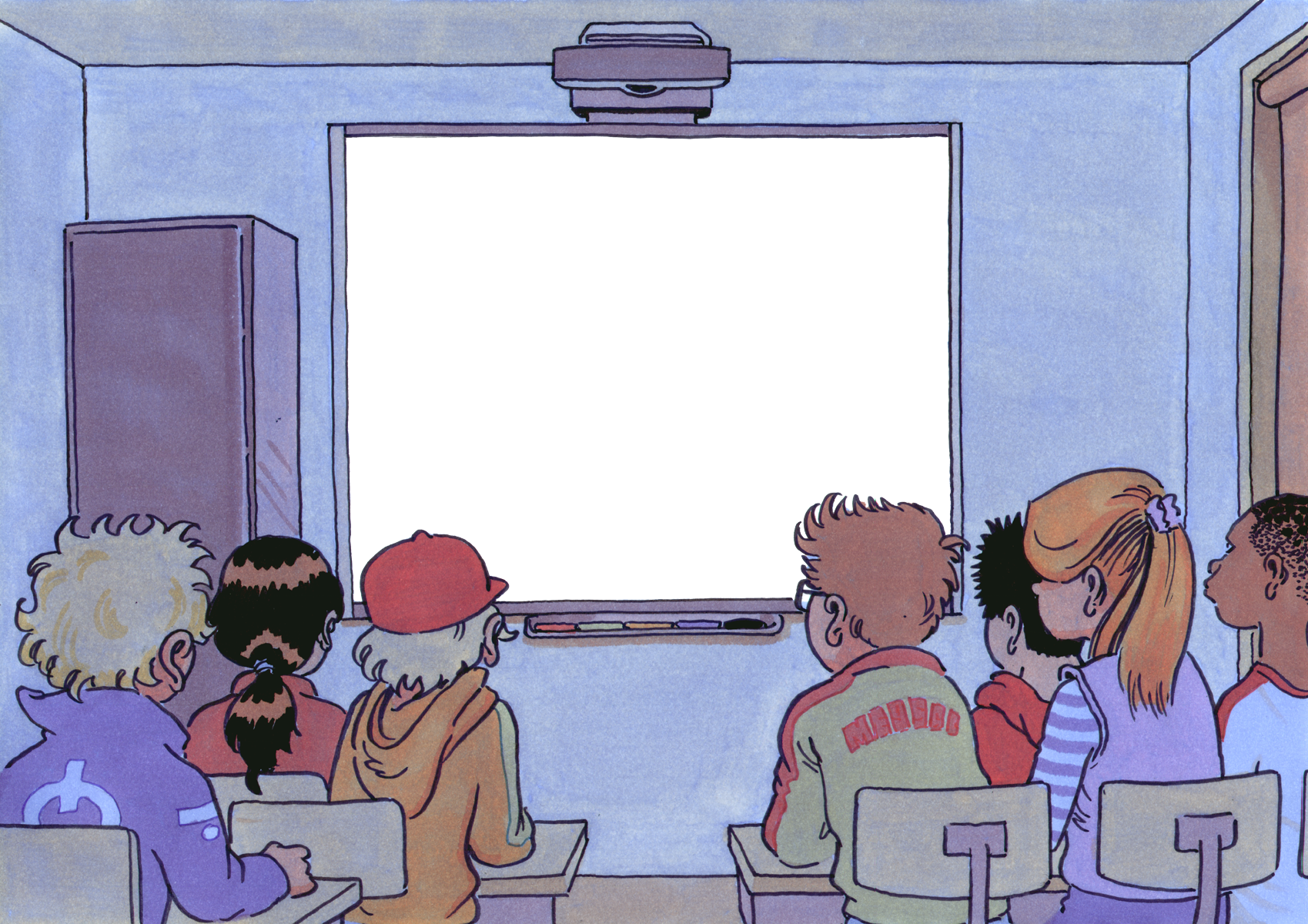 OLIEVAT
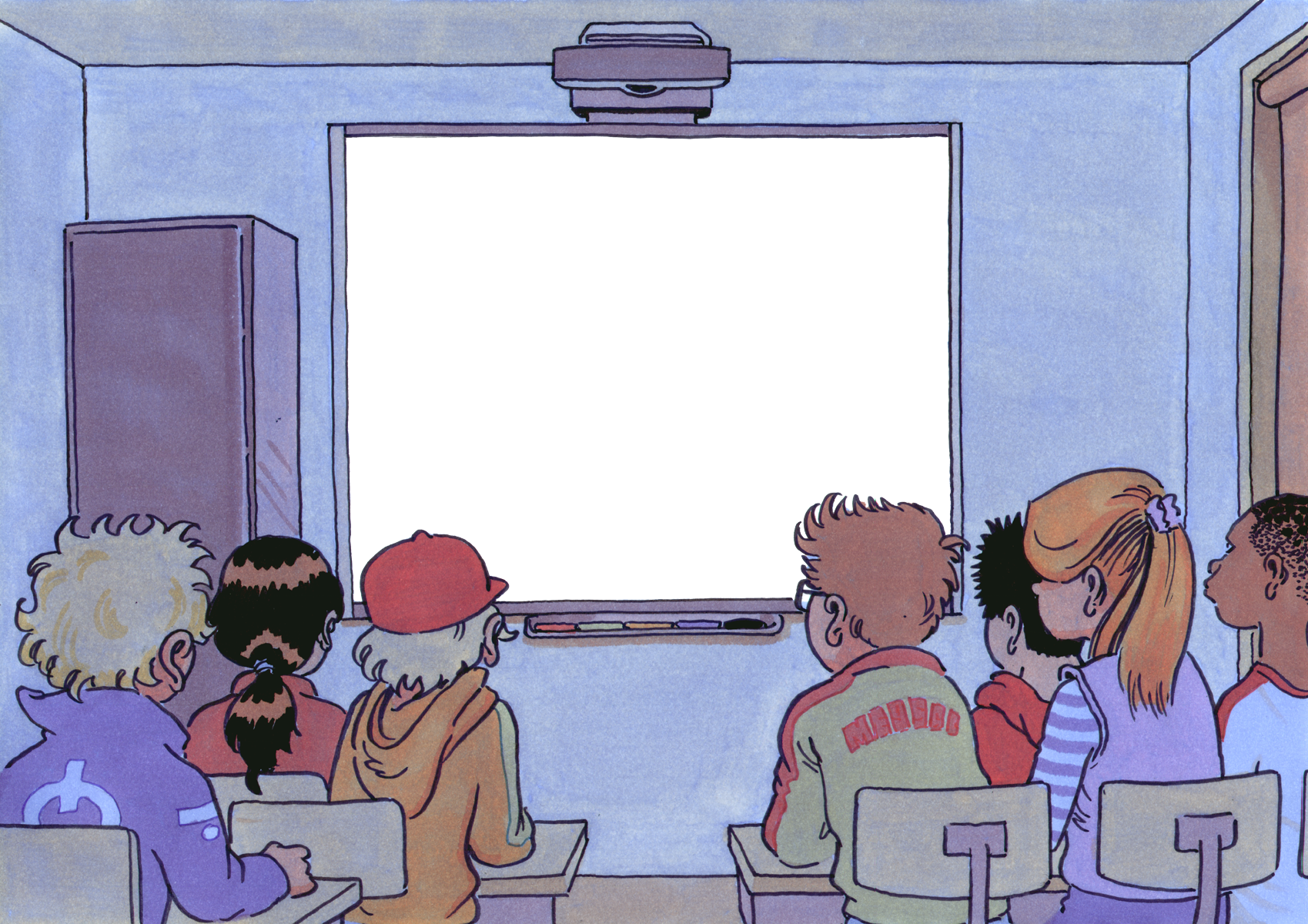 STOOMMACHINE
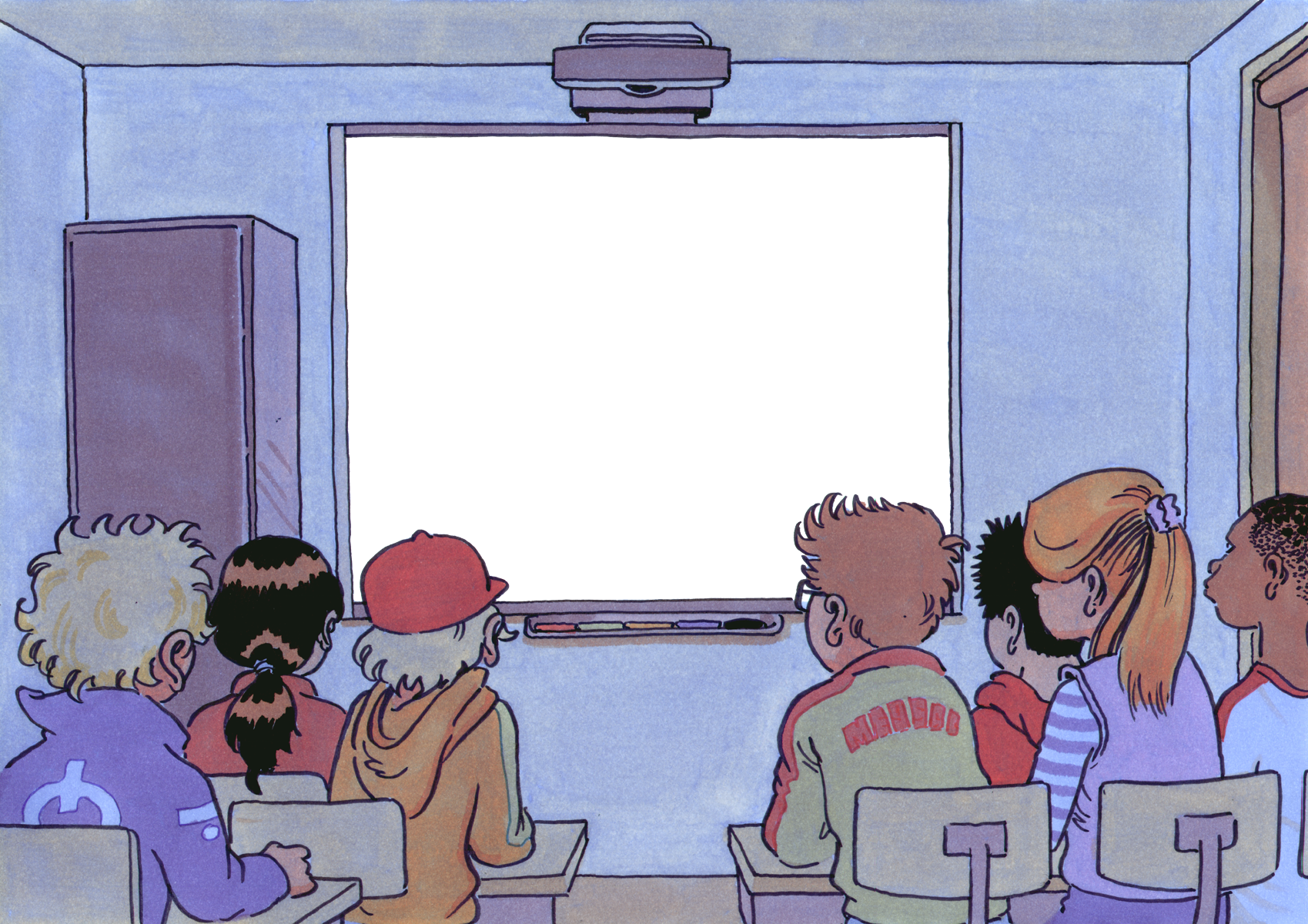 FIETS
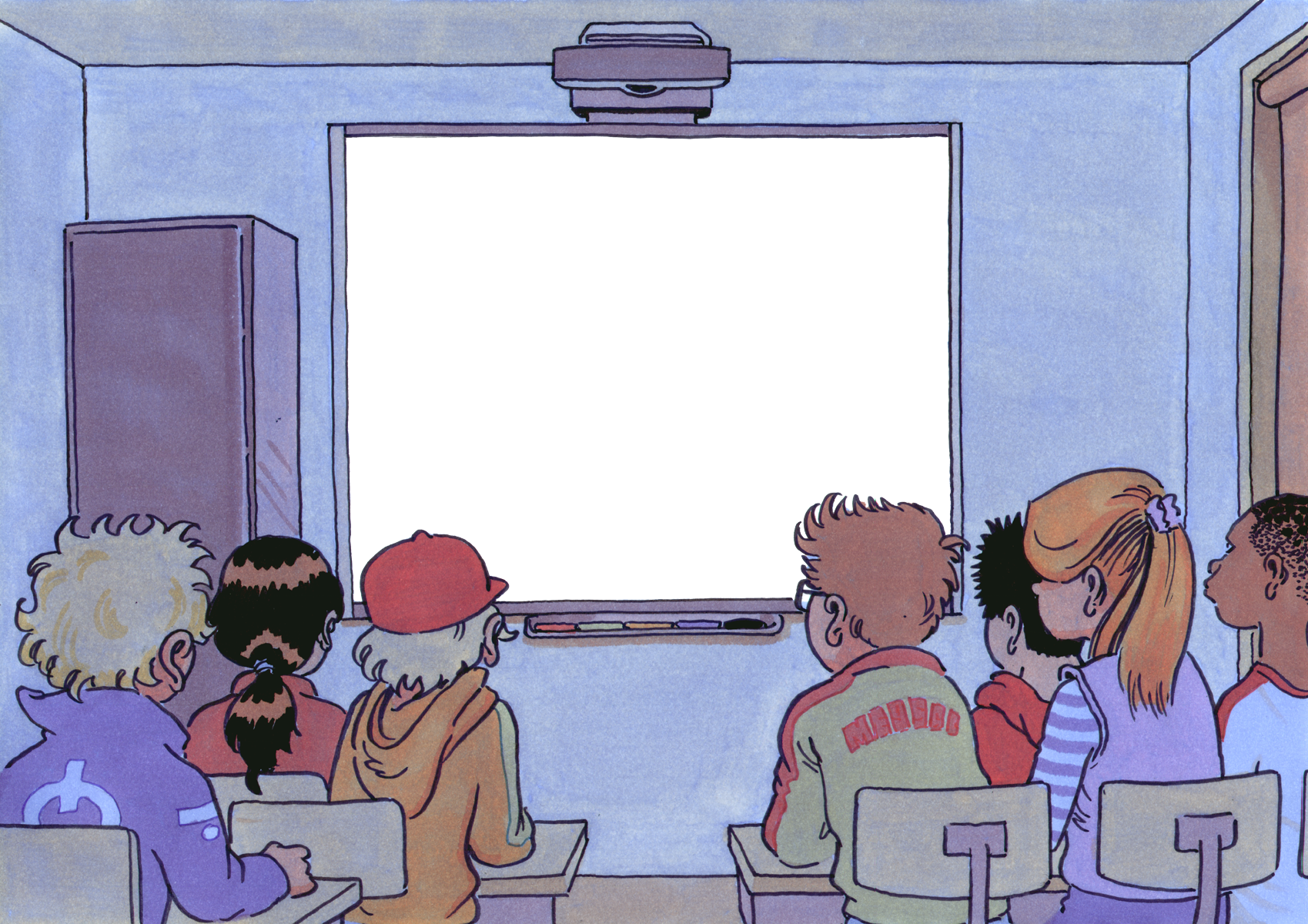 BROOD
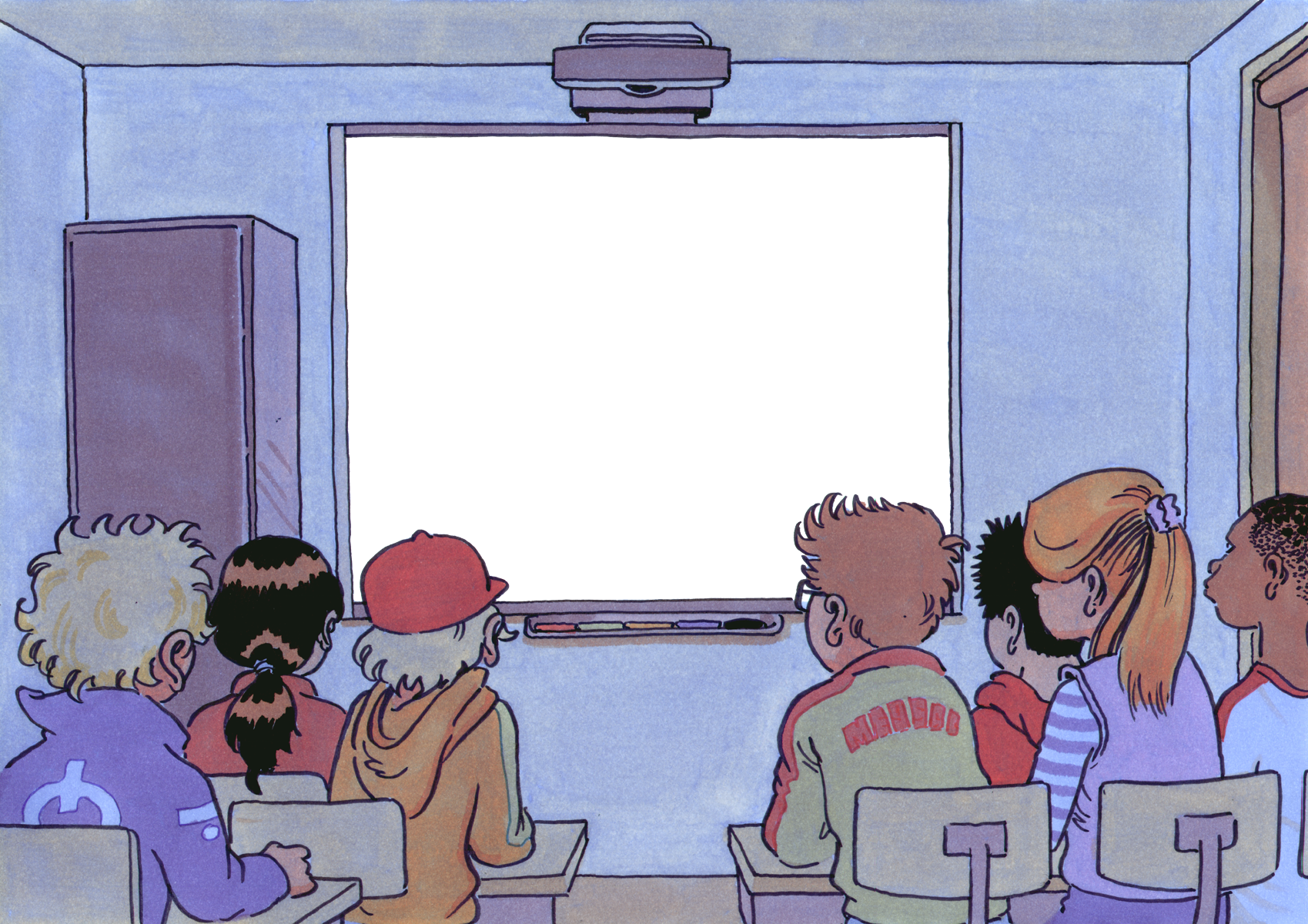 BLOED
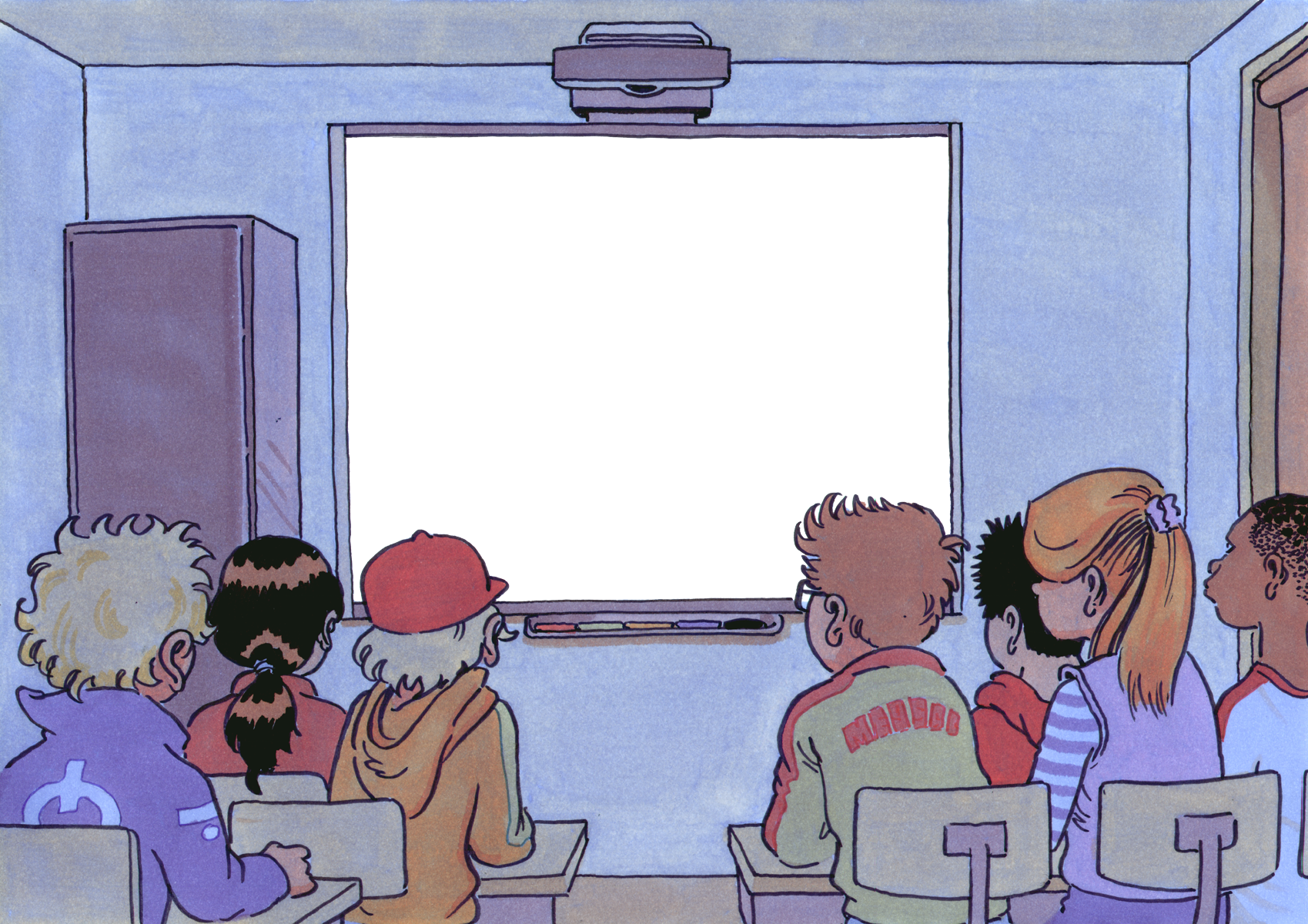 OLIETANKER
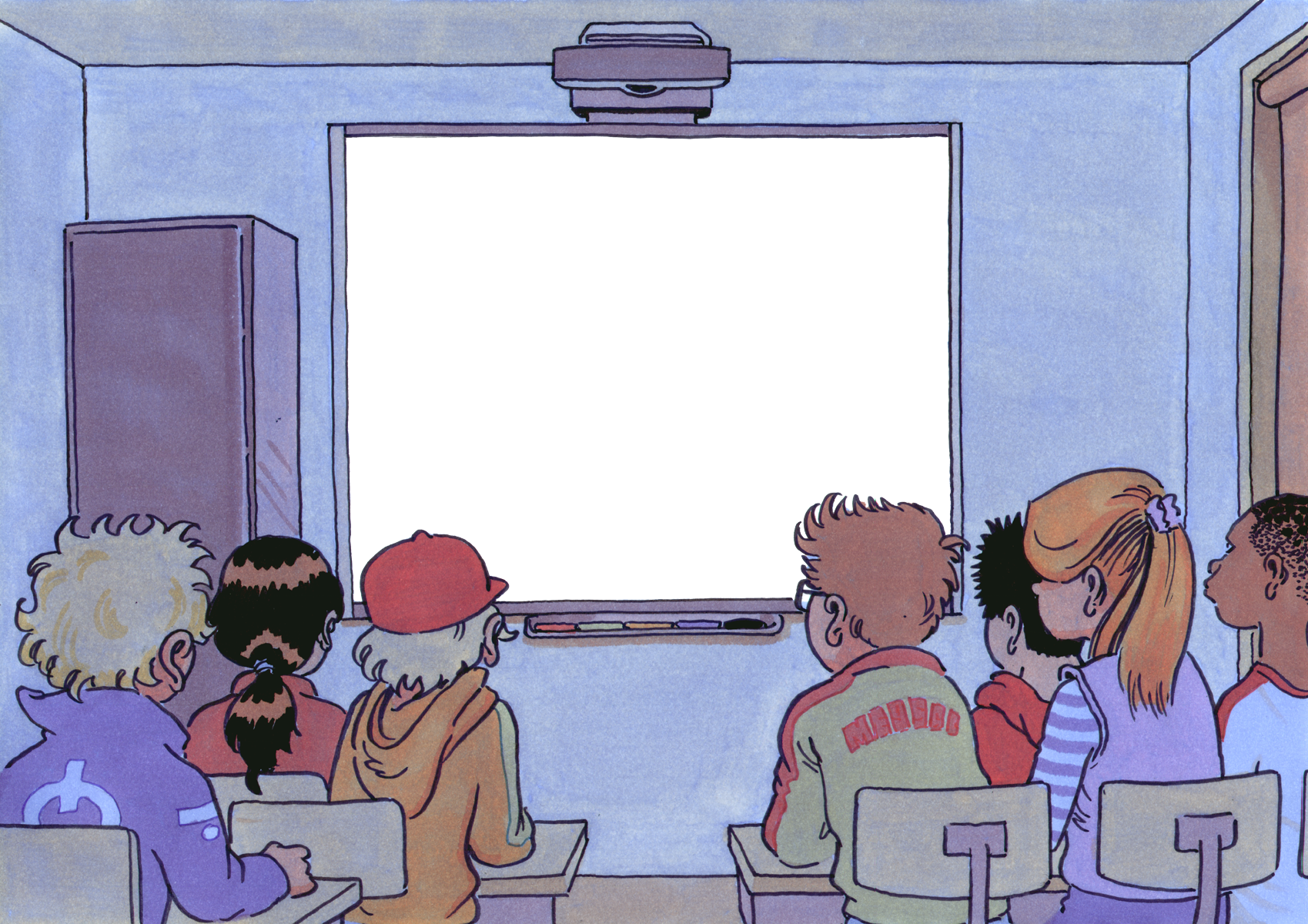 STOPCONTACT
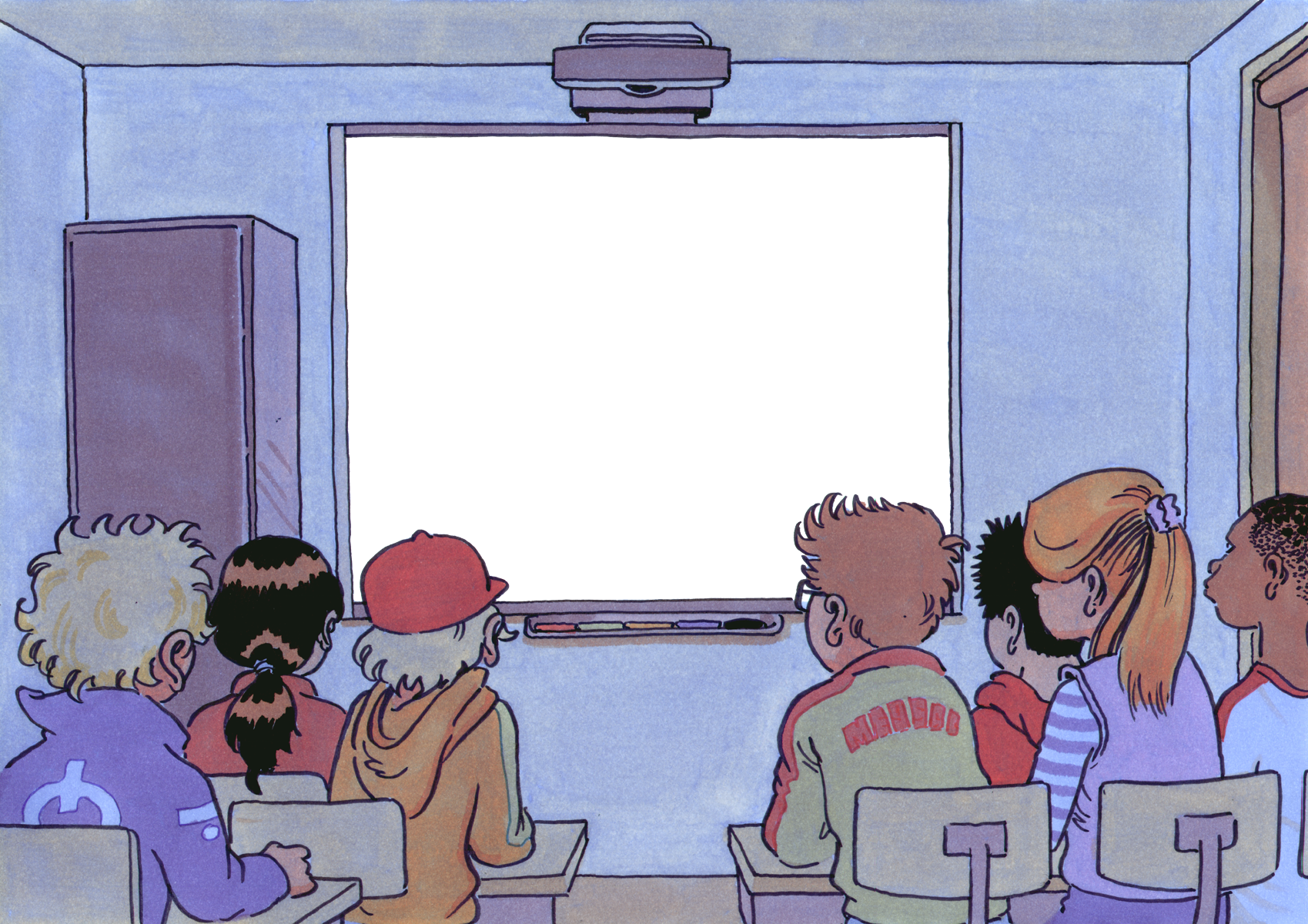 STEKKER
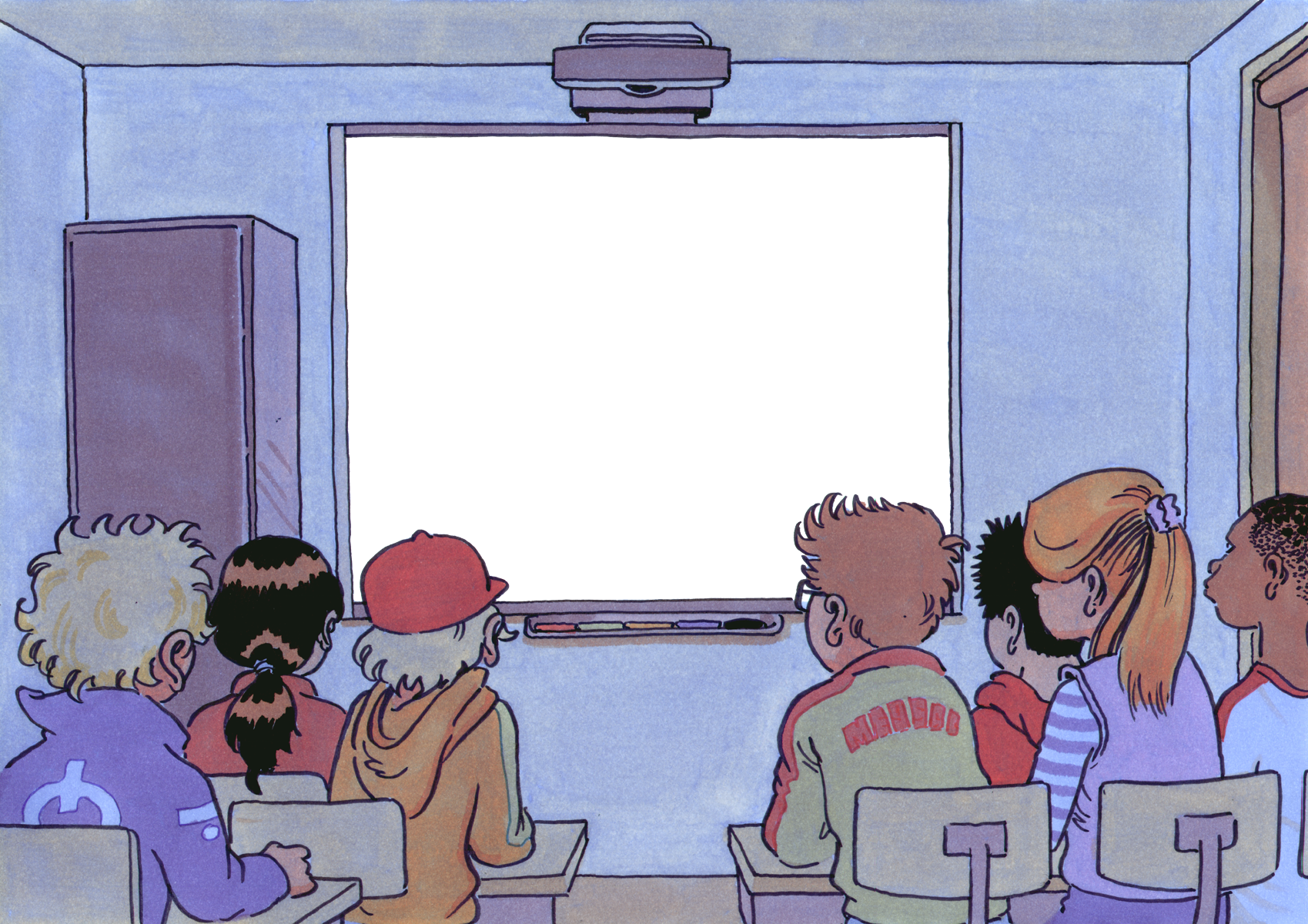 OPLADER
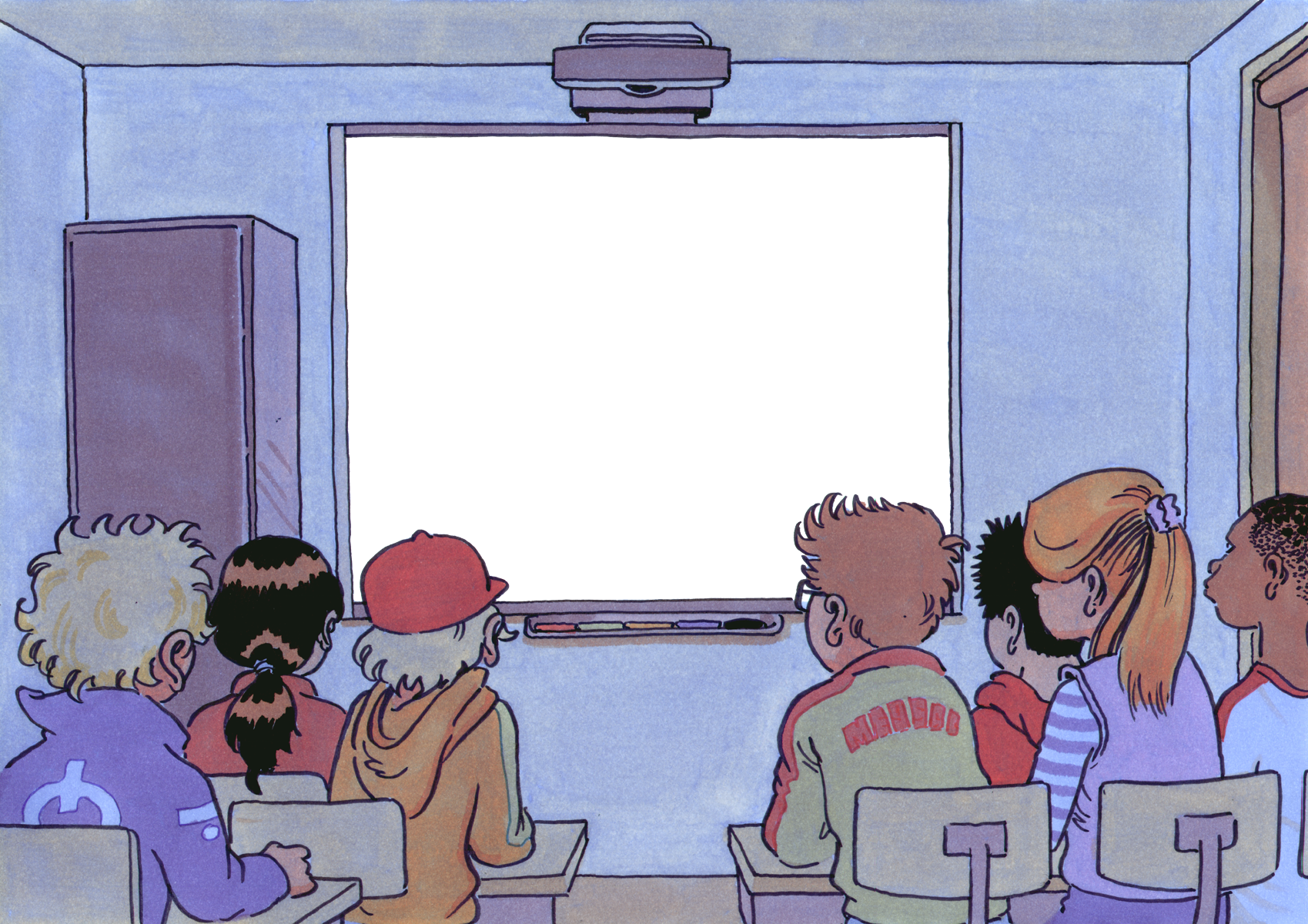 JAKNIKKER
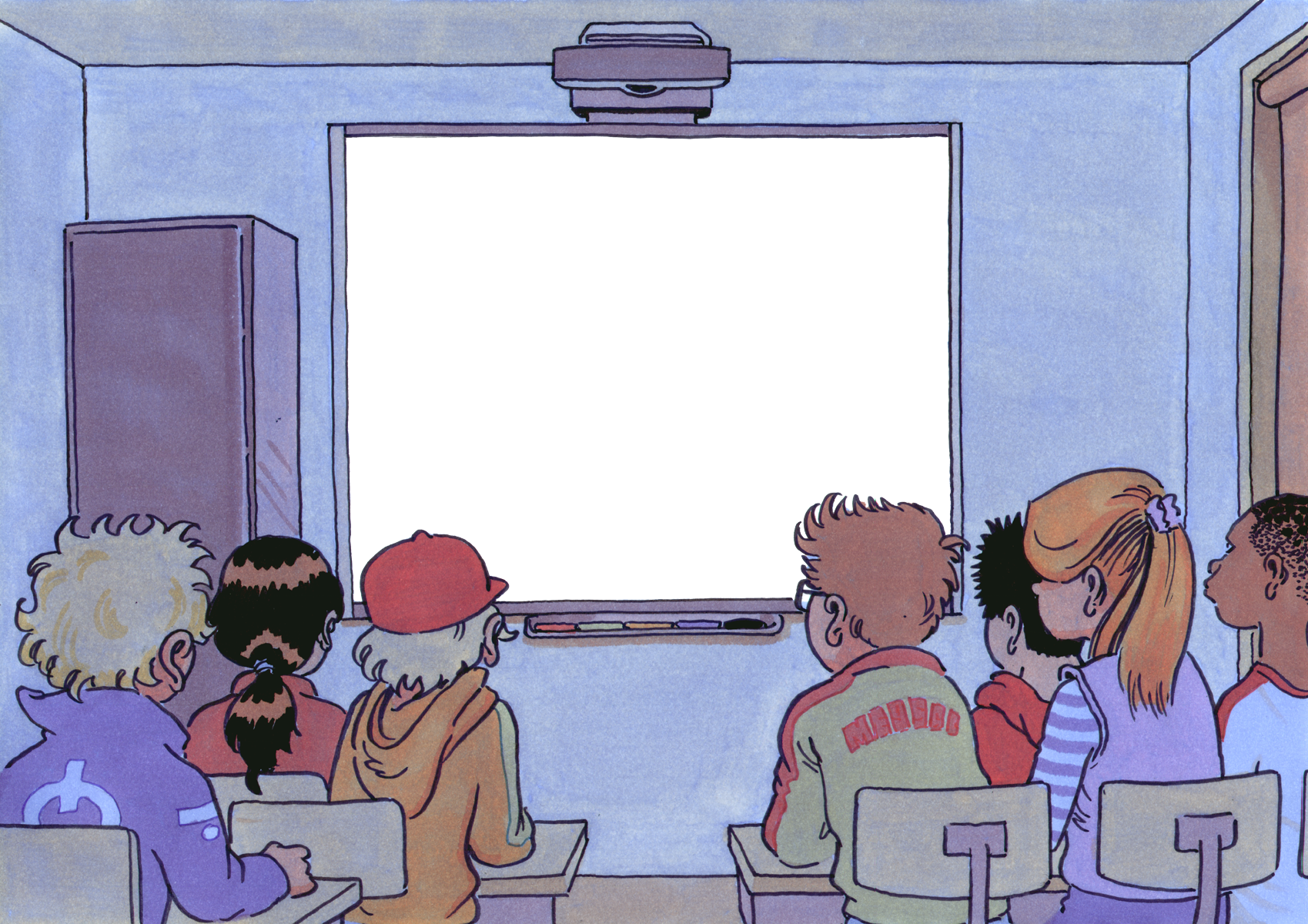 HERSENEN
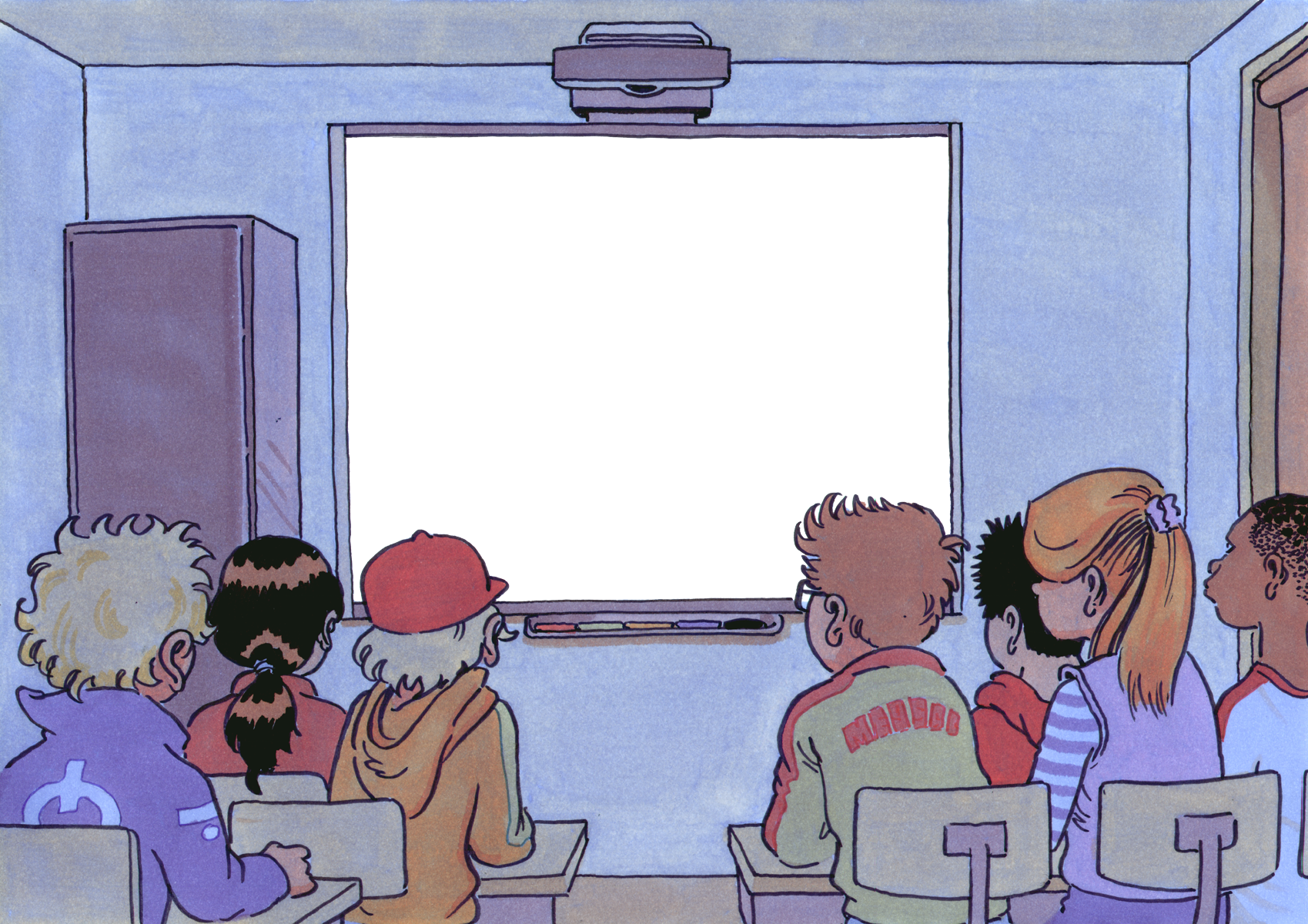 GASFORNUIS
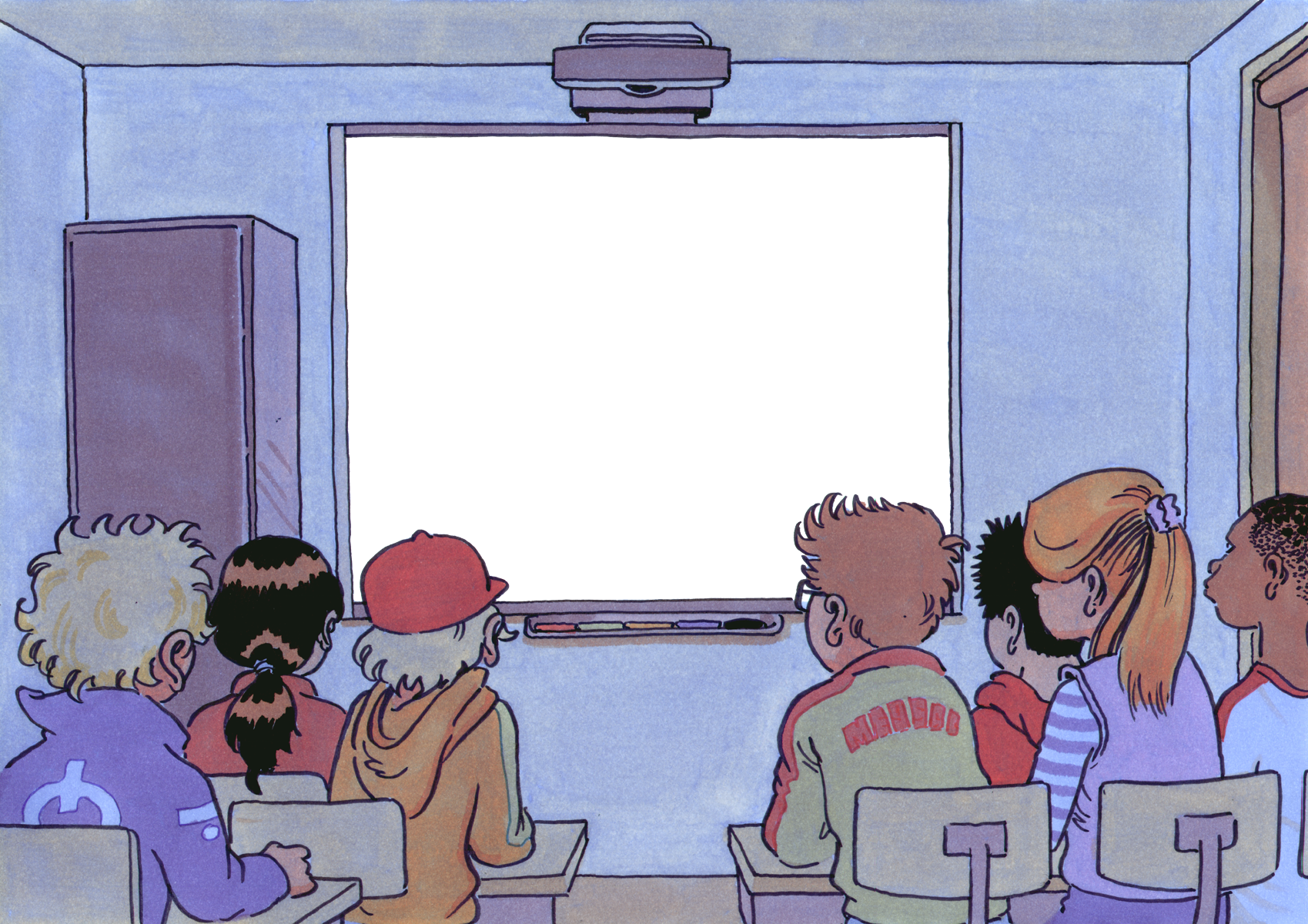 TABLET
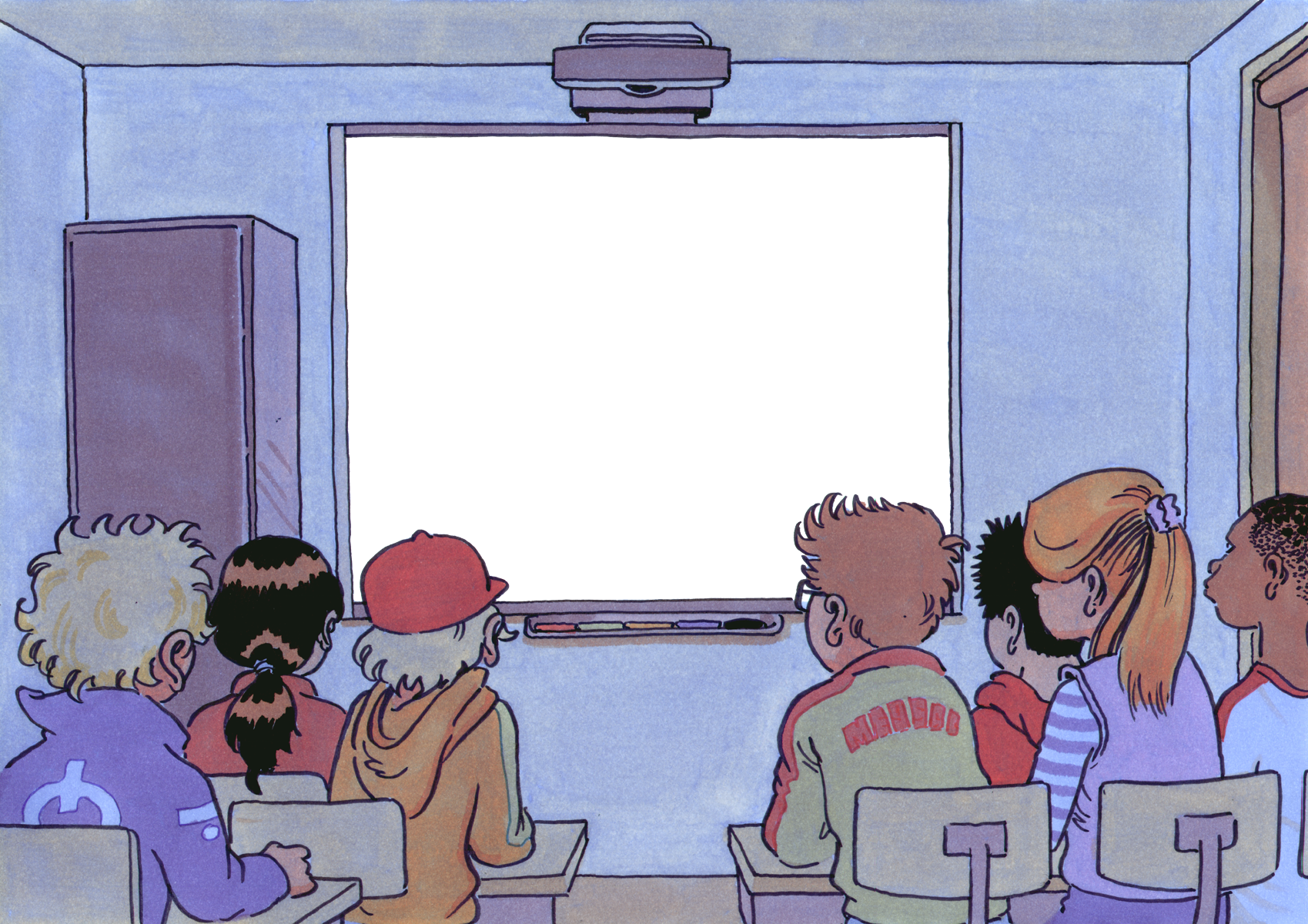 MAGNEET
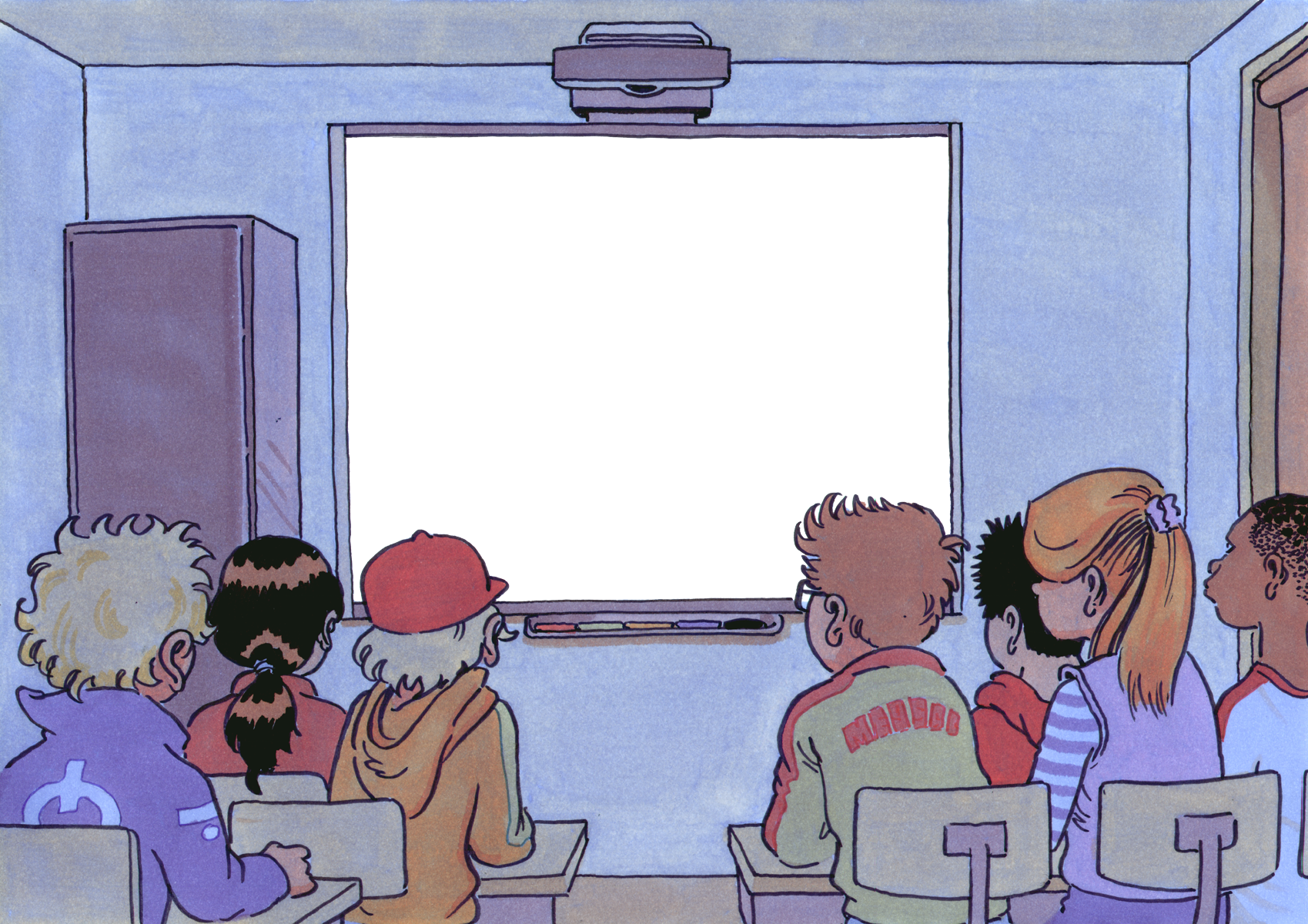 ELEKTRICTEITS
CENTRALE
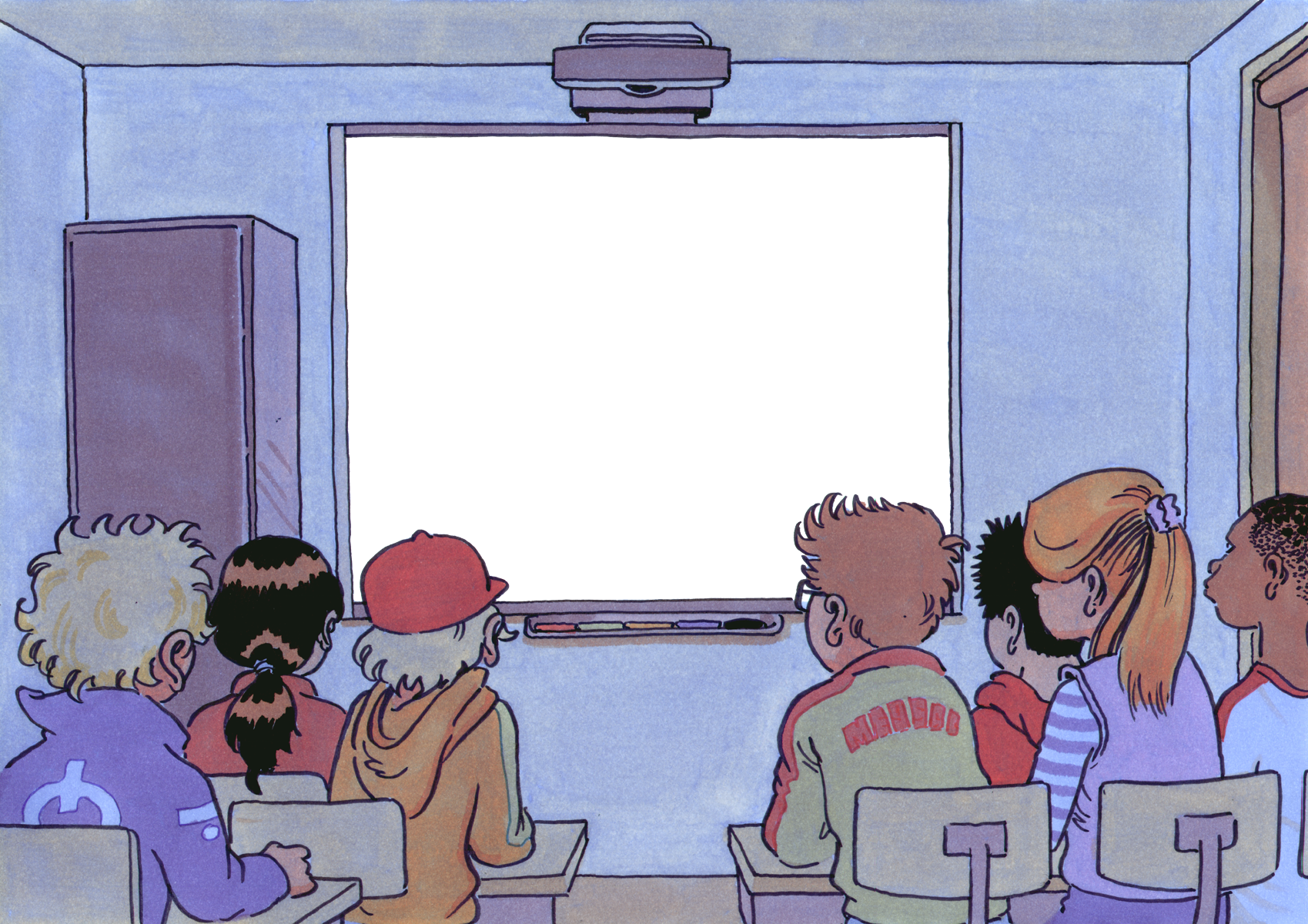 ZON
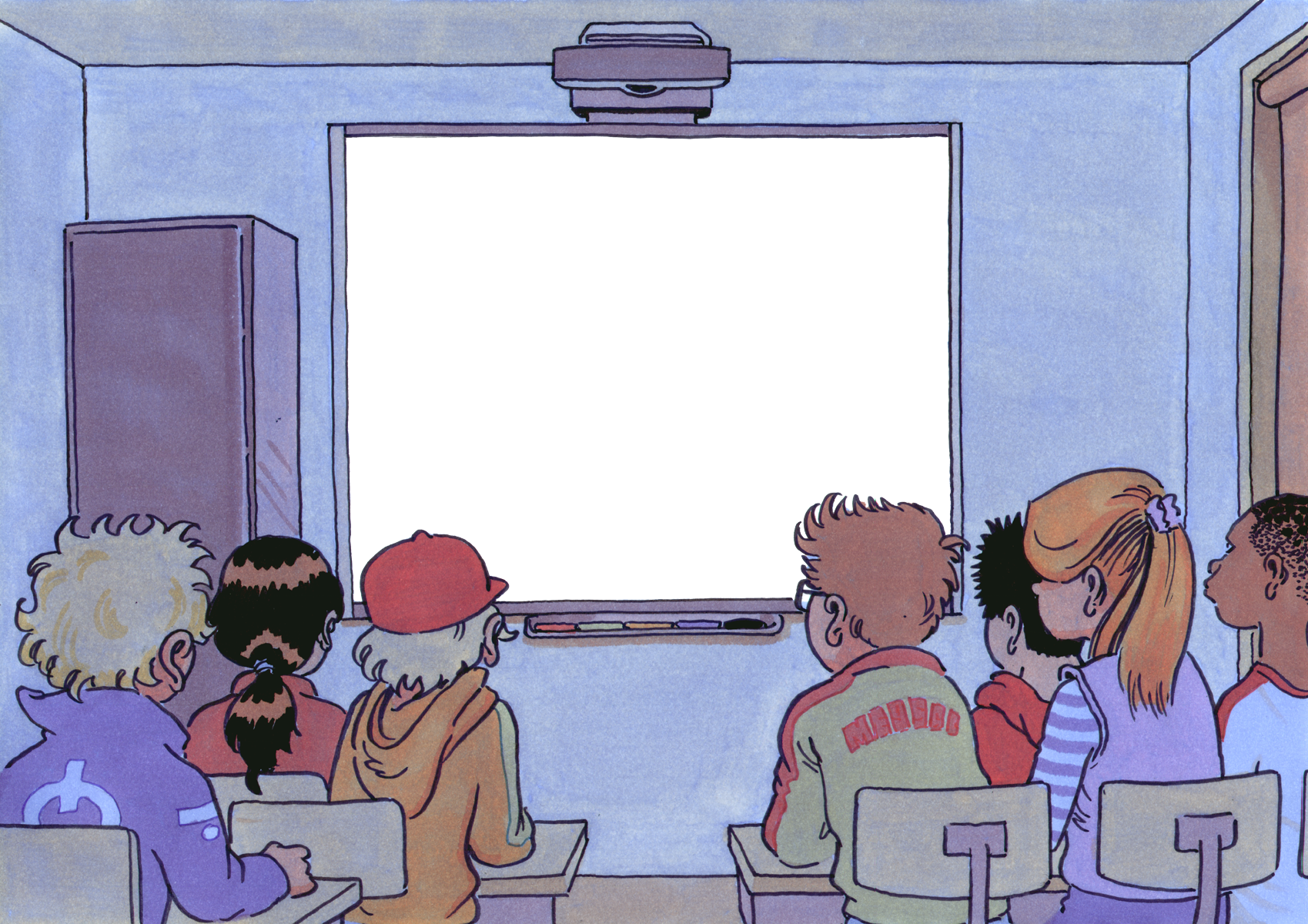 ROBOT
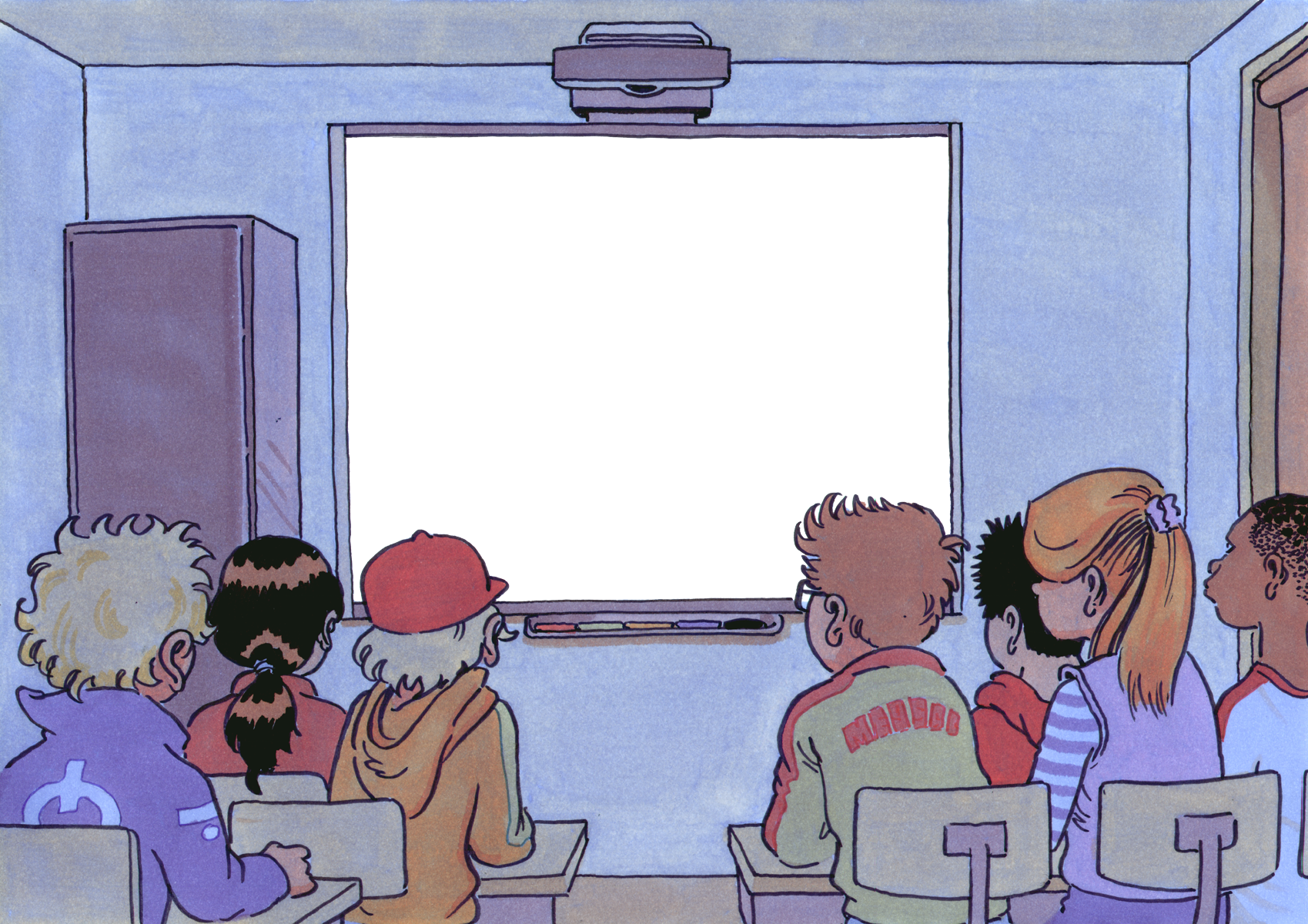 HEFBOOM
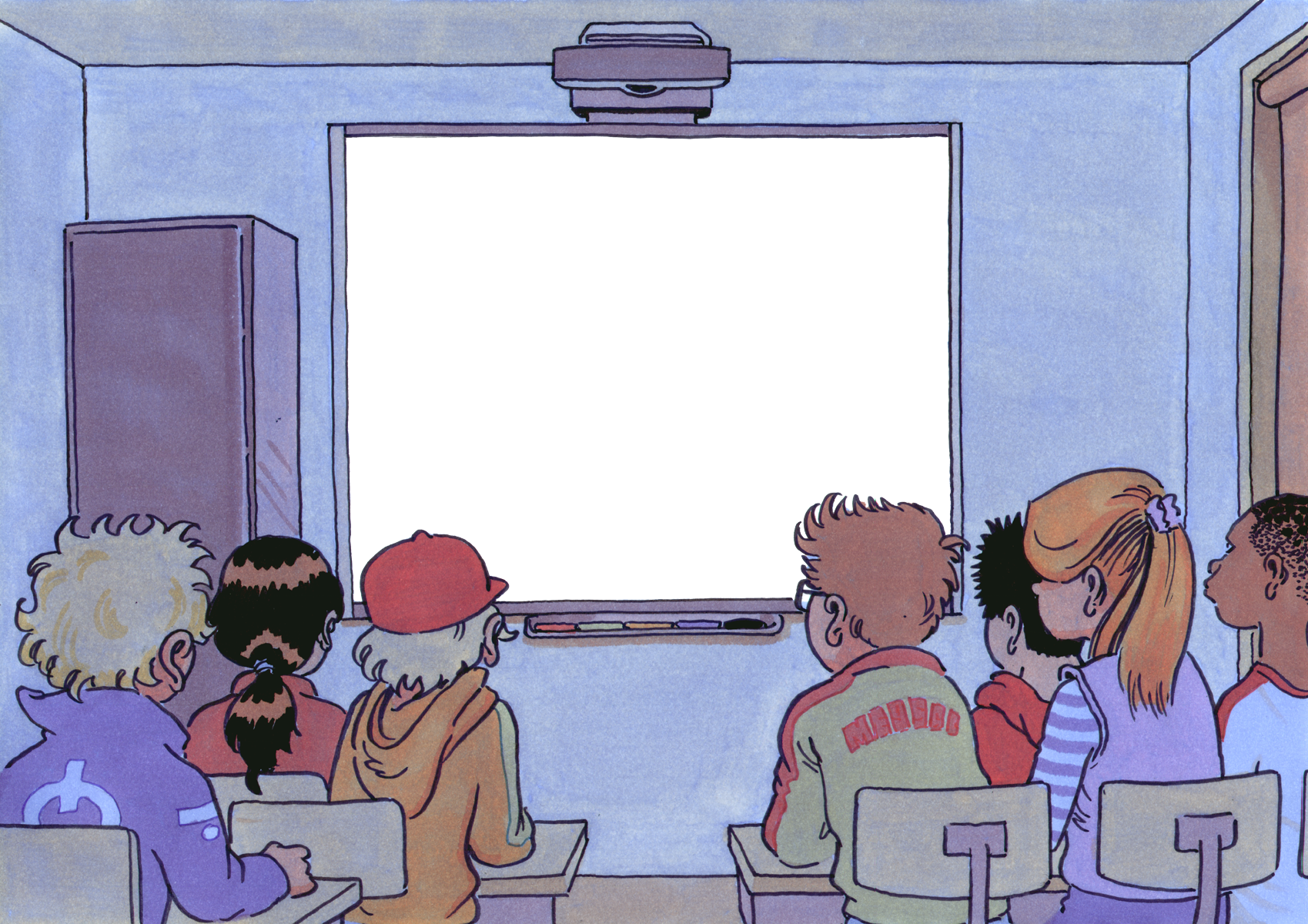 SPIEREN
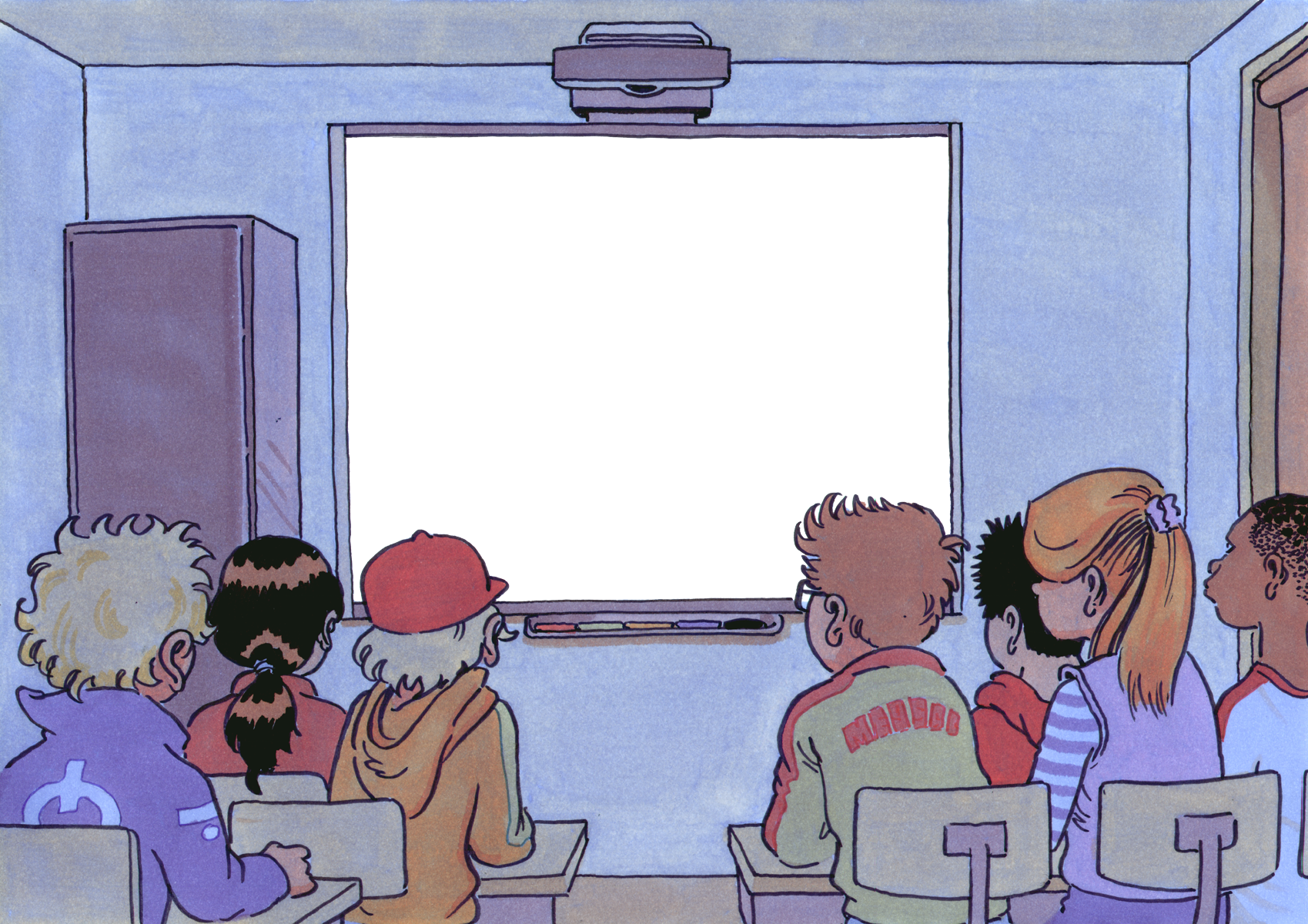 METERKAST
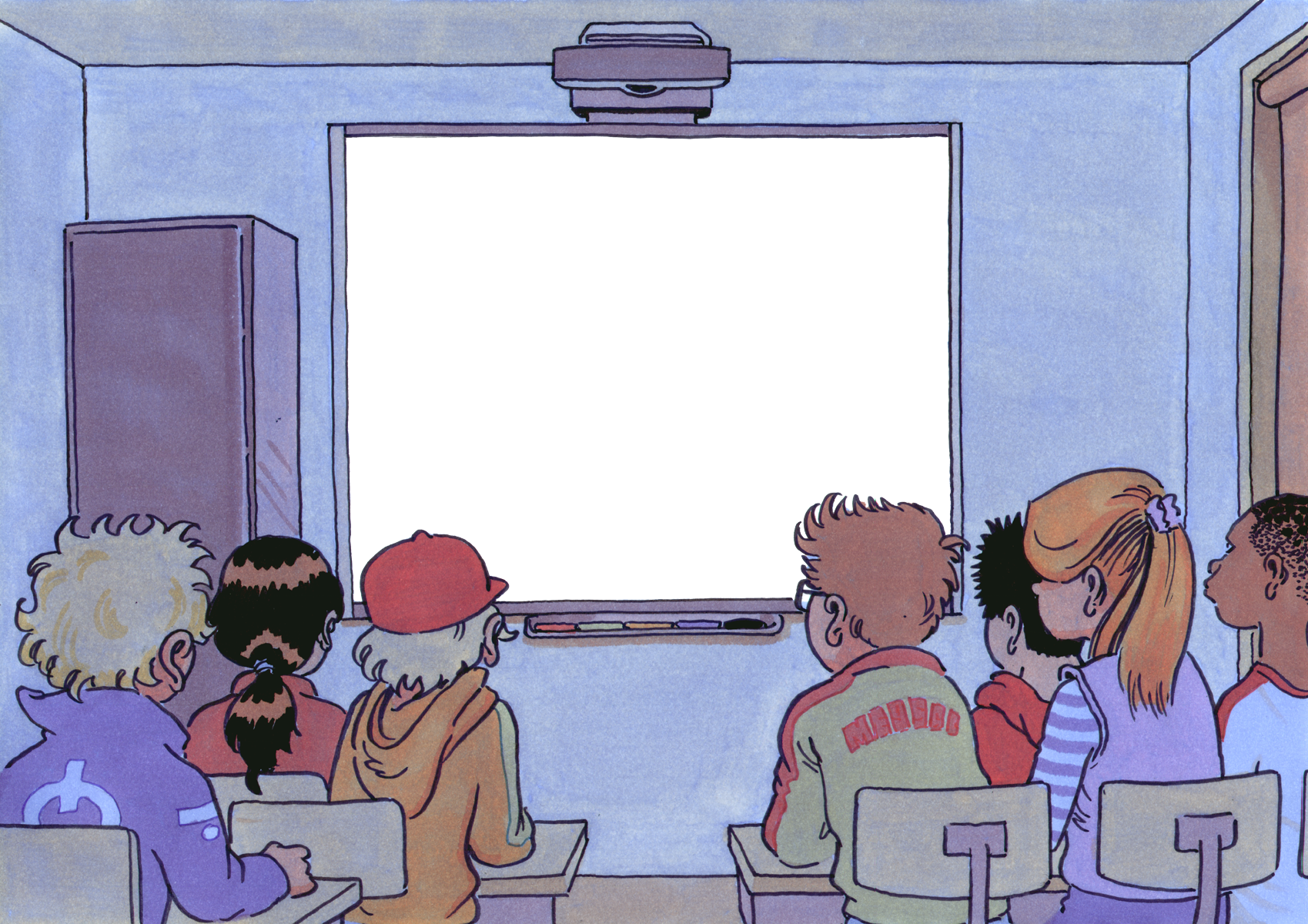 TREIN
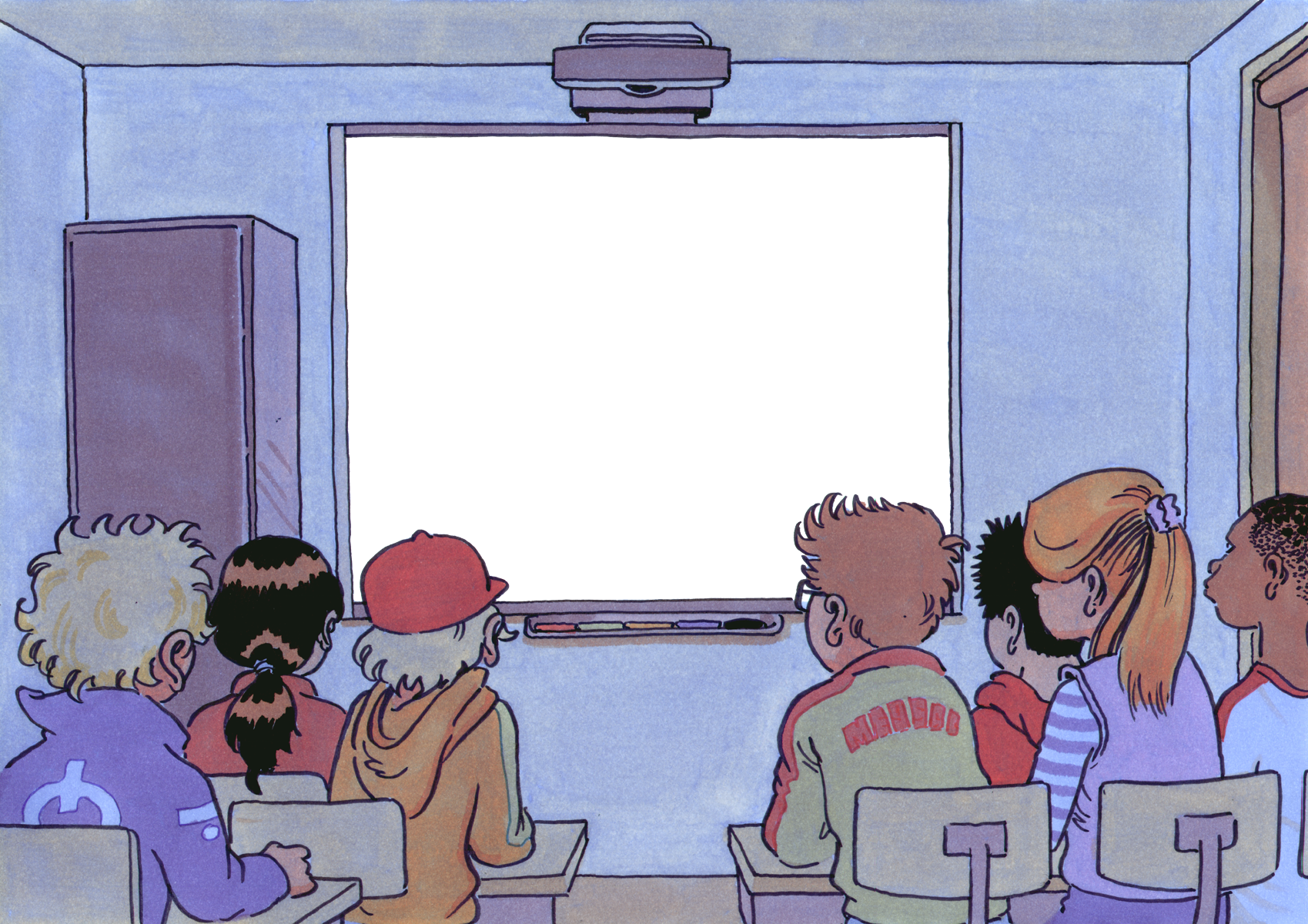 SCHAKELAAR
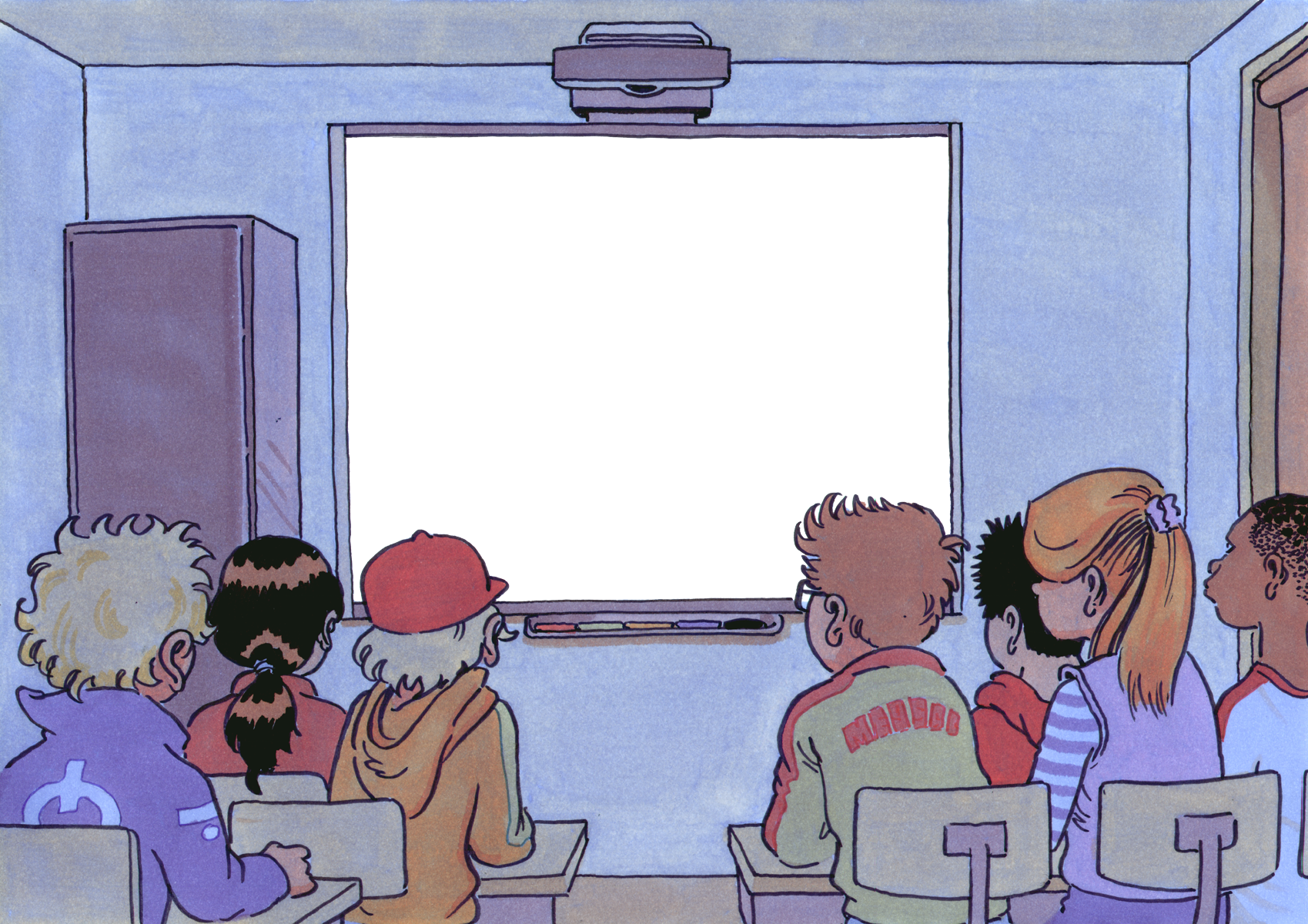 STOFZUIGER
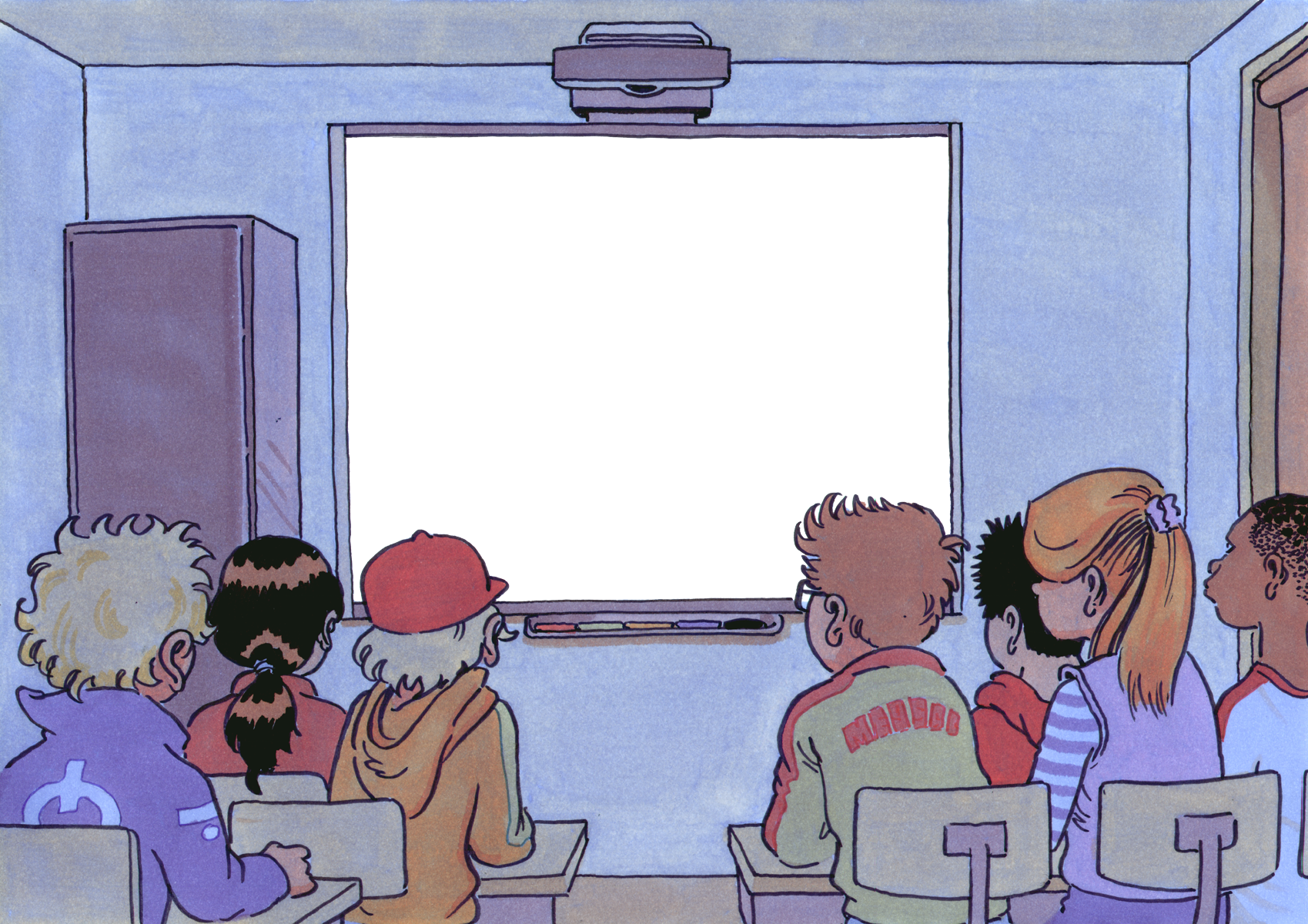 THERMOMETER
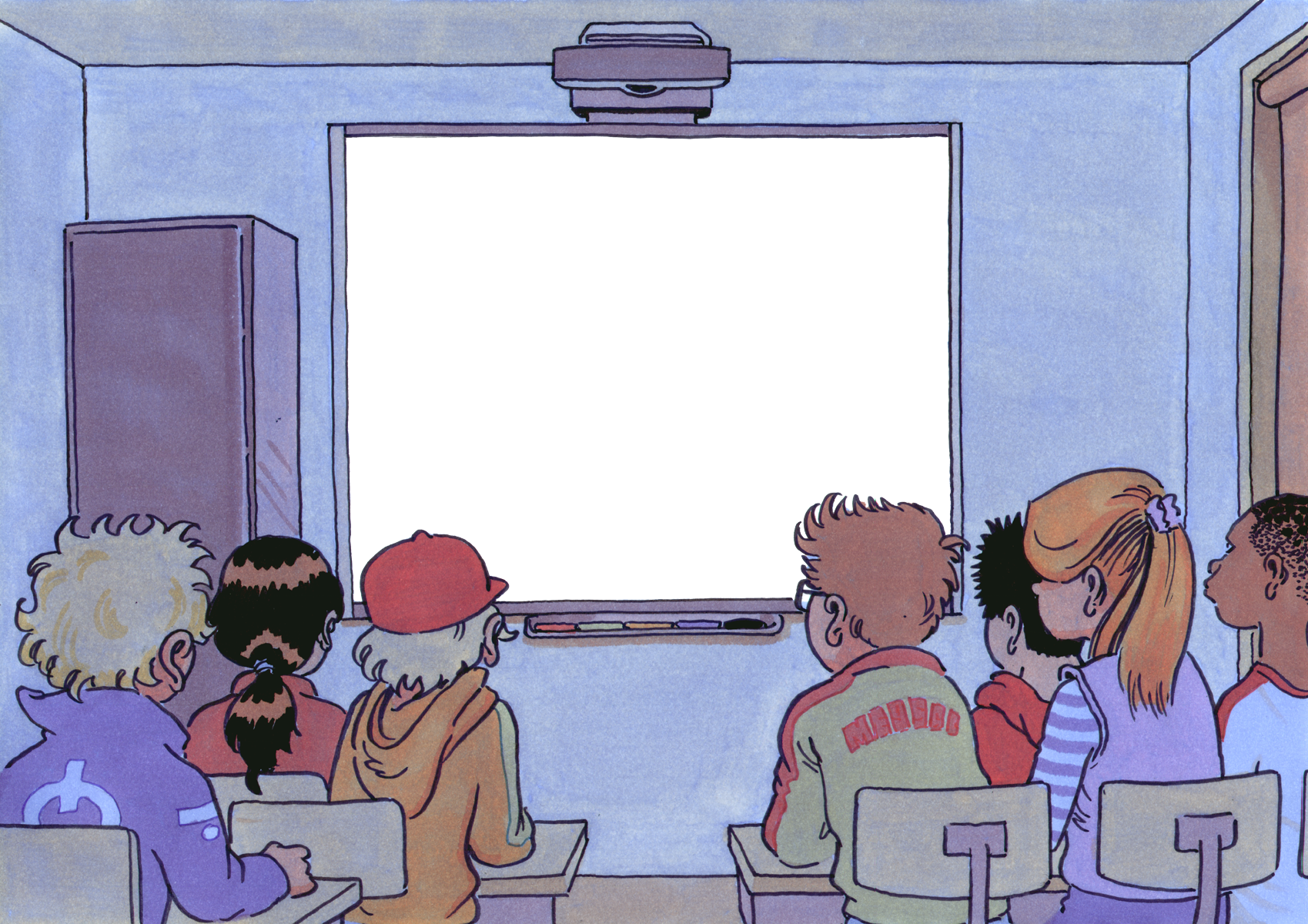 KNIJPKAT
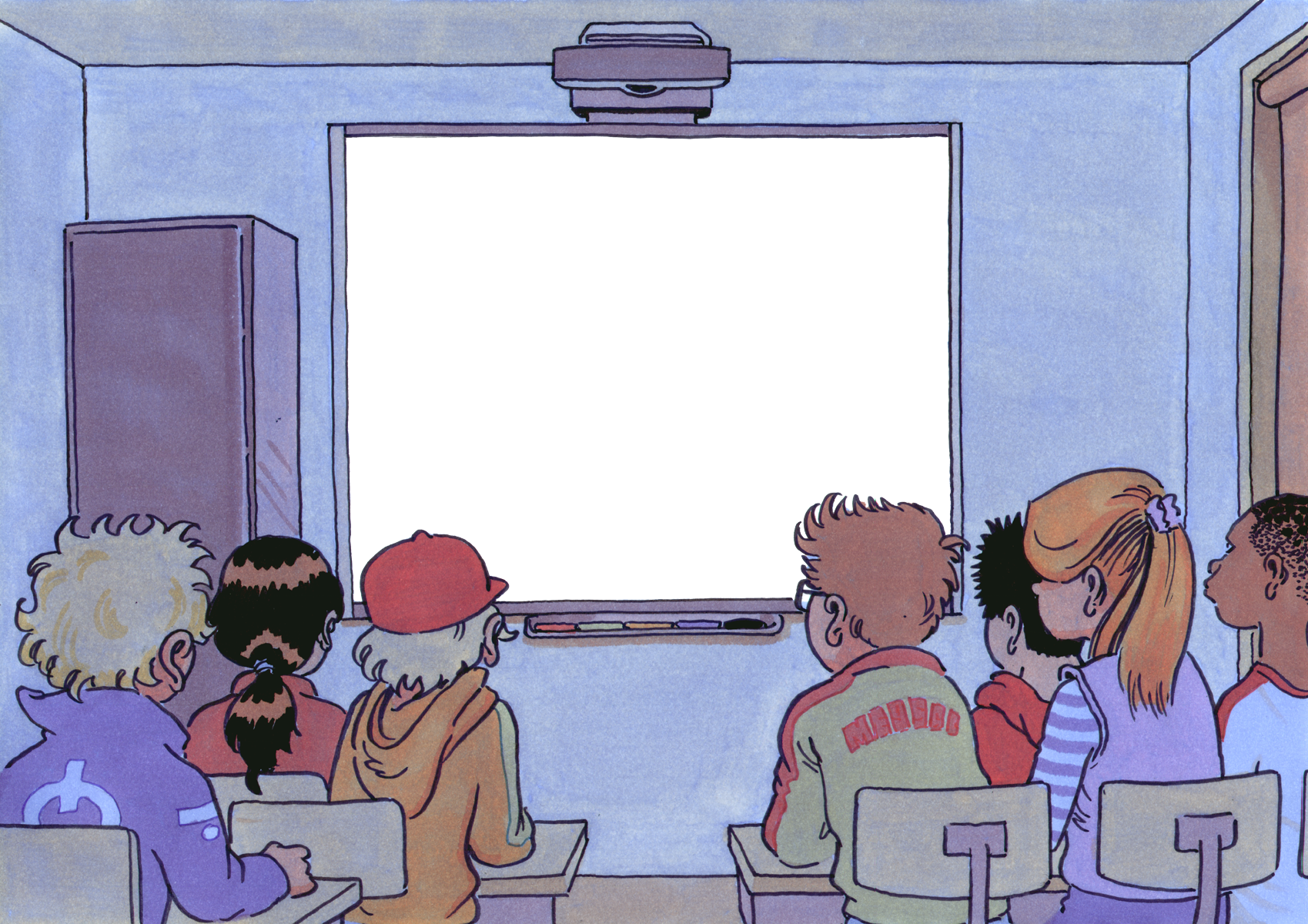 AUTO
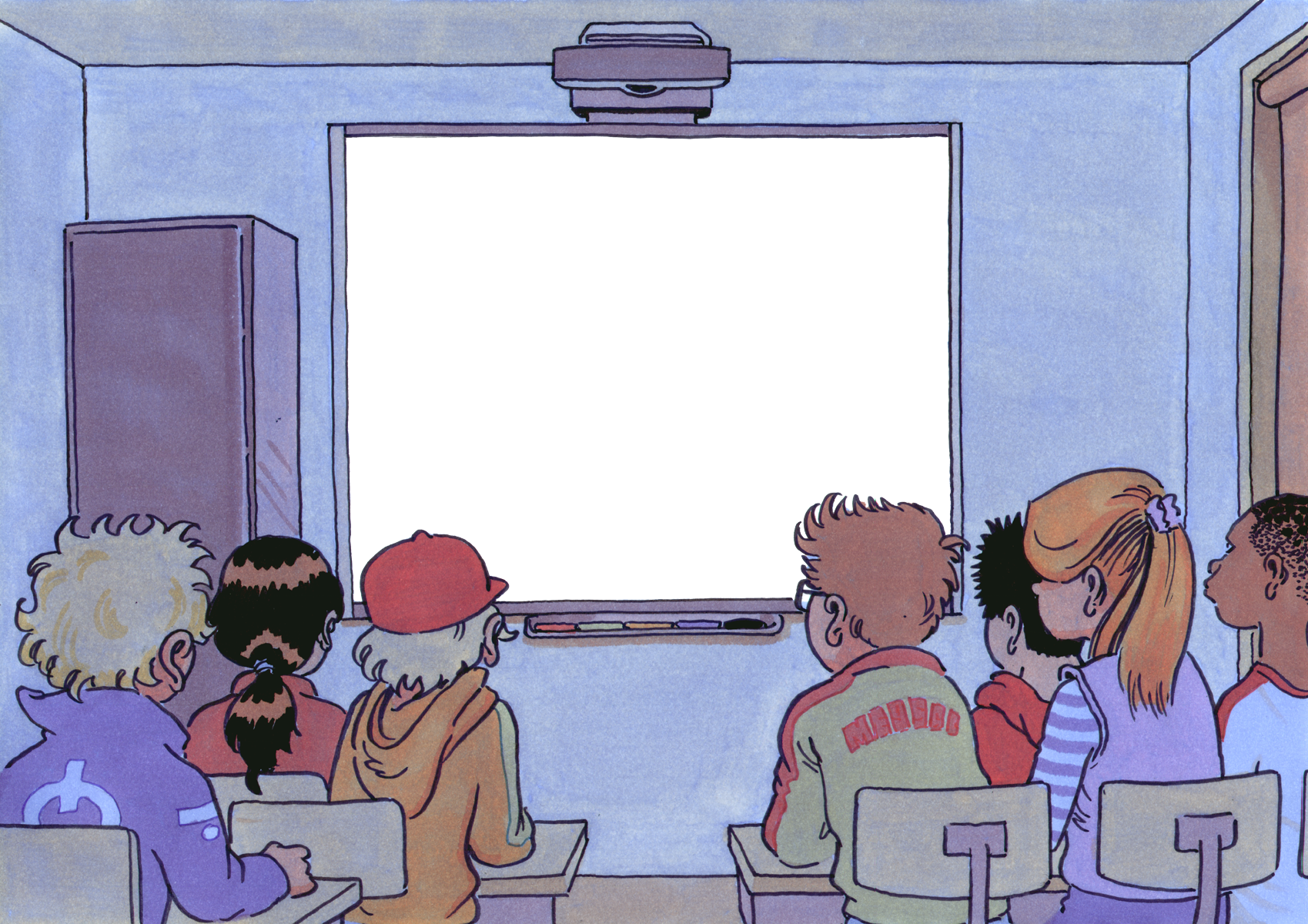 Z0NNEPANELEN
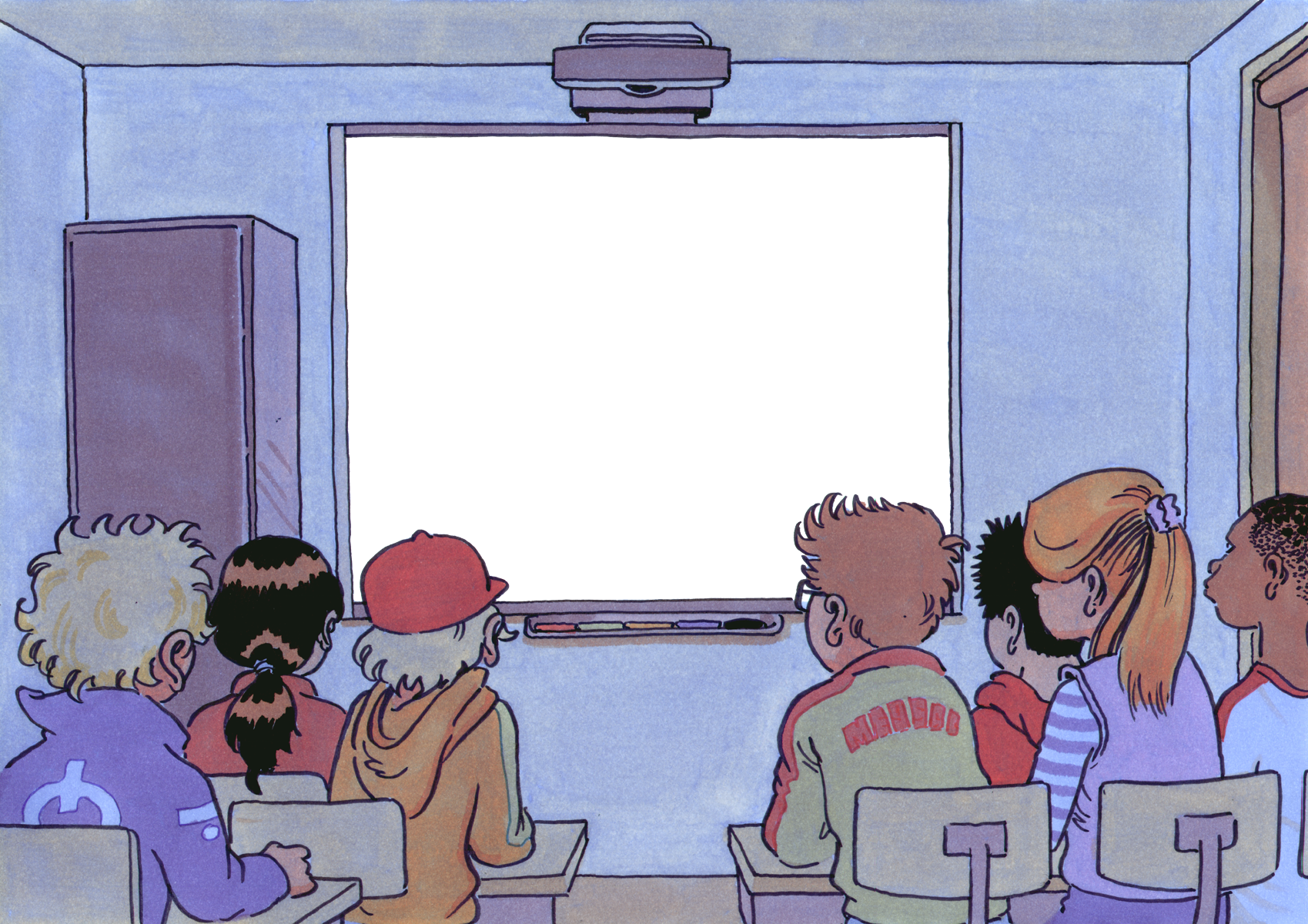 BOORTOREN
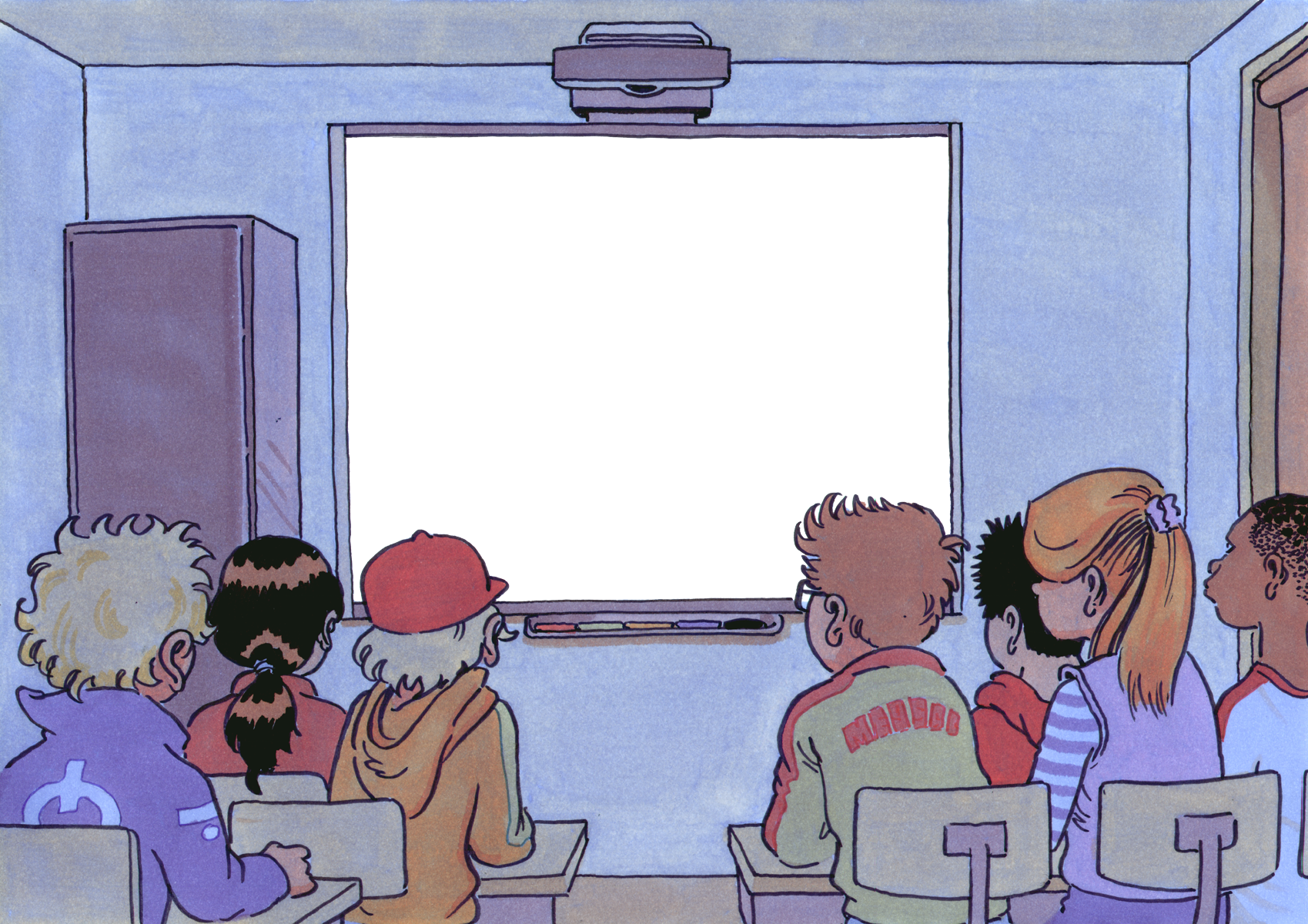 LAMP